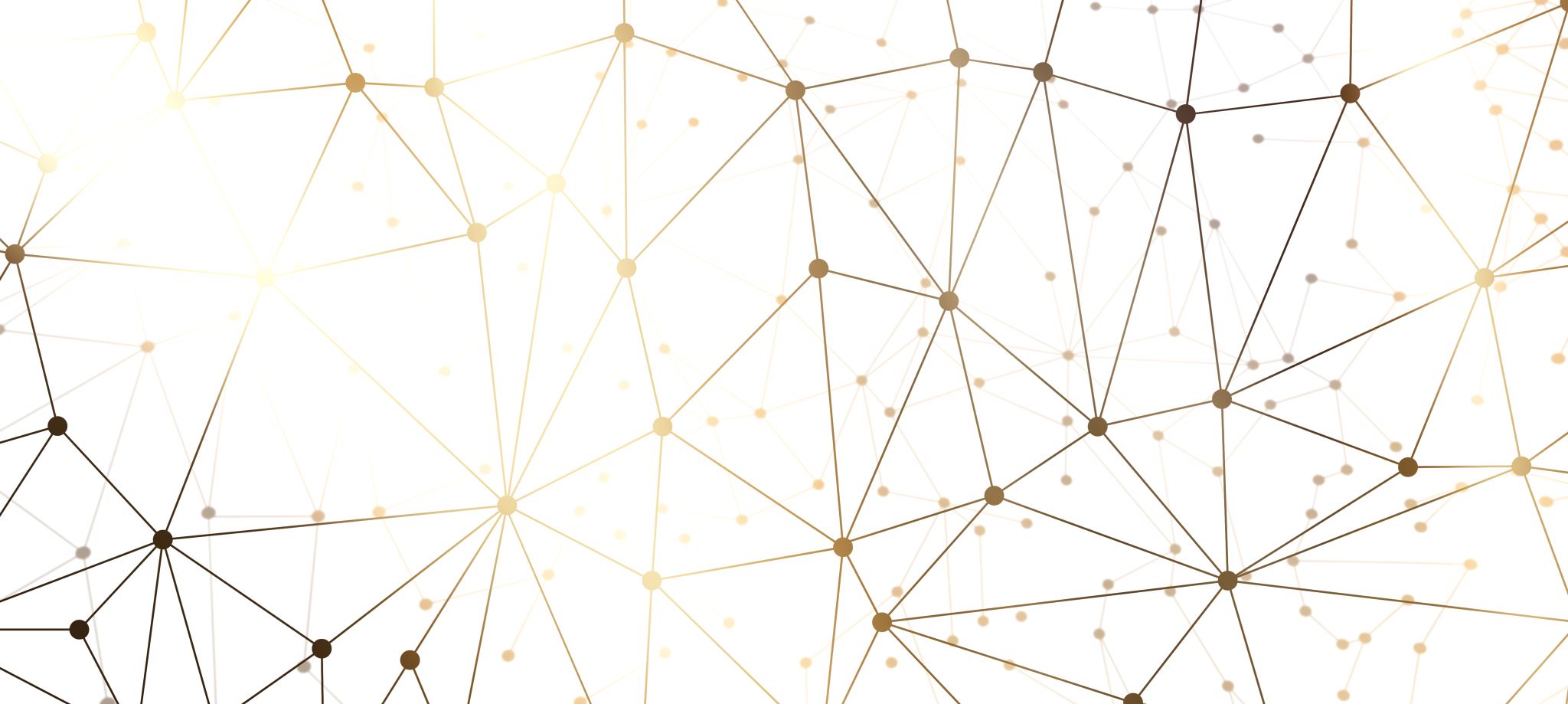 Esercitazione 1- Lezione preparatoria


13 marzo 2023 
Laboratorio C. MOTTI
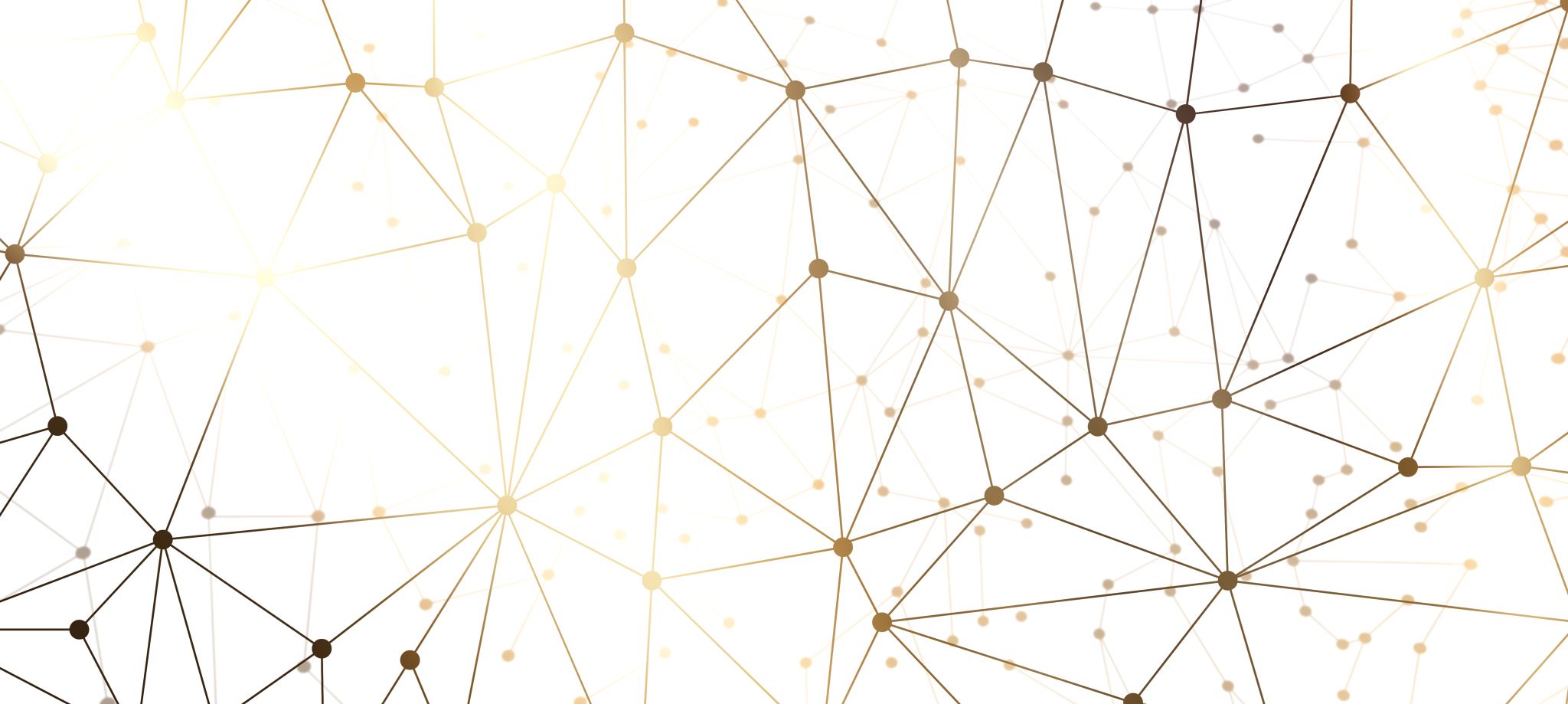 Obbiettivo: prendere contatto con i principali oggetti utilizzati nel laboratorio di chimica analitica per la preparazione di soluzioni a titolo noto, la preparazione degli standard, la diluizione e la costruzione della curva di calibrazione con l’utilizzo del foglio di calcolo
Prelievo e misura di liquidi
La vetreria
Le micropipette (utilizzo)



La pesata e la misura della massa
La bilancia tecnica 
La bilancia analitica


Le soluzioni
Preparazione di una soluzione a concentrazione nota
Le diluizioni seriali

La curva di calibrazione
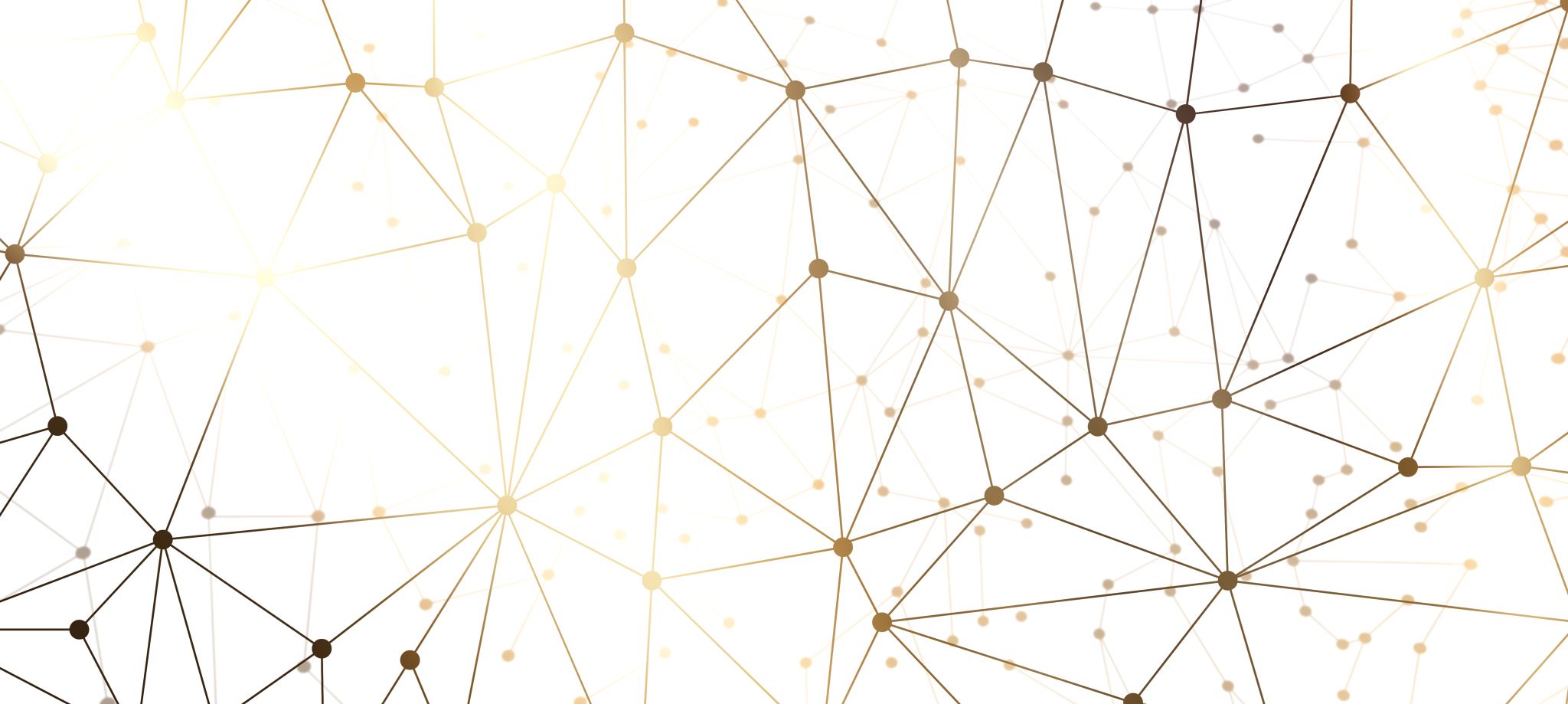 La vetreria
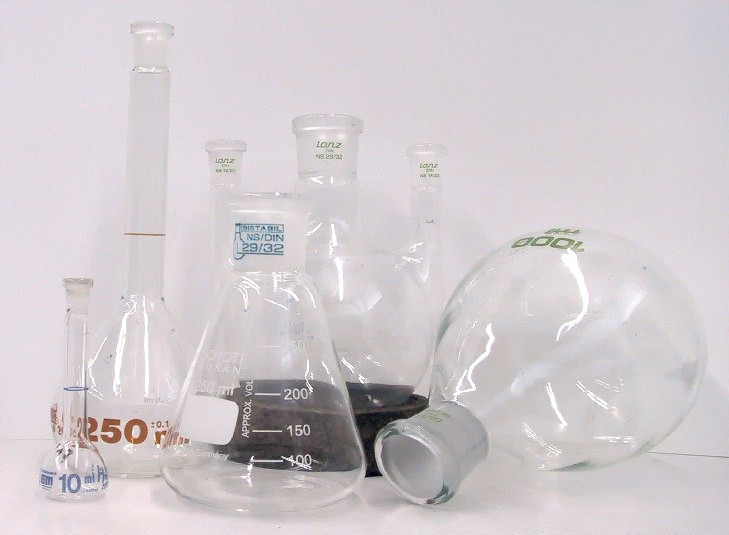 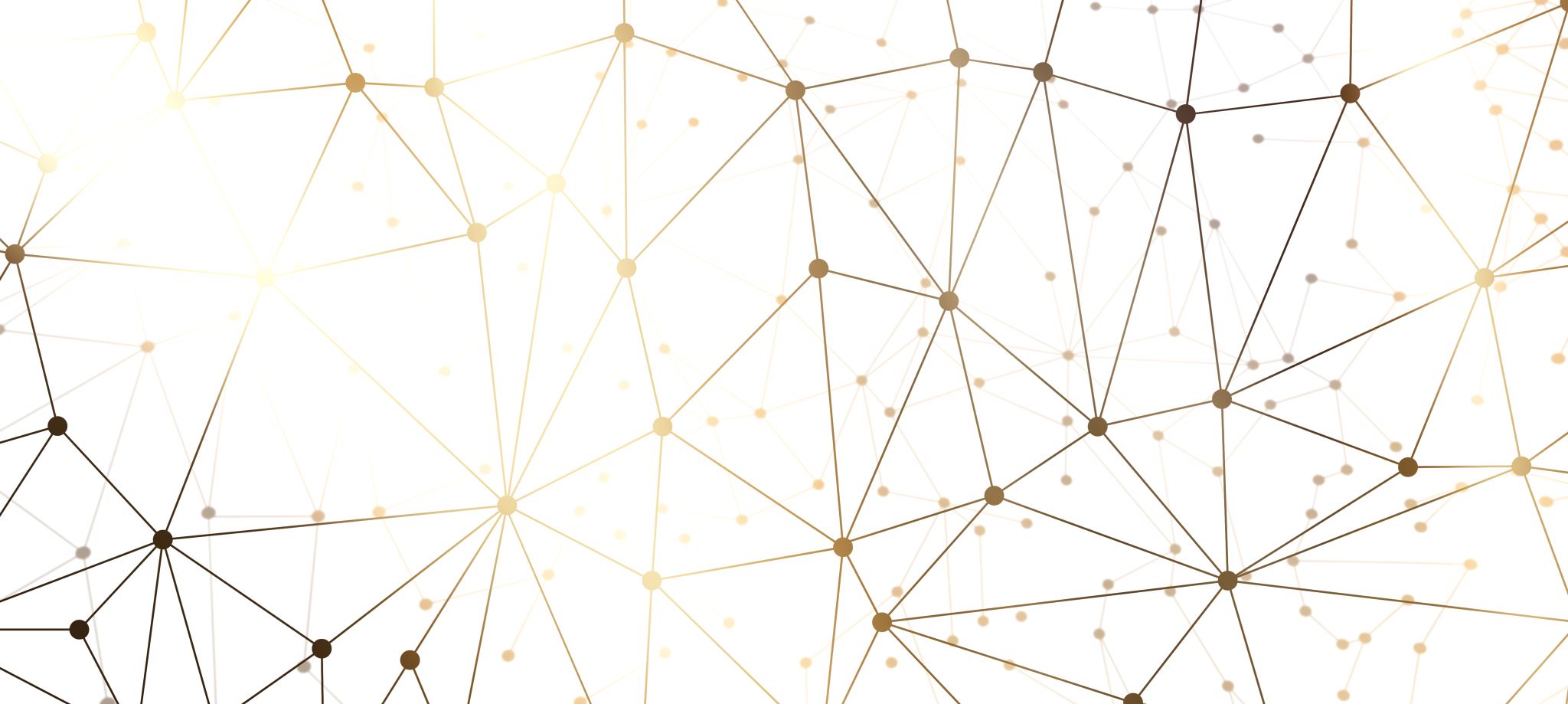 Gli	oggetti	in	vetro	più	comuni	in	uso	nei	laboratori scientifici	possono	essere:

Non graduati: provette, becher, beute, palloni, imbuti, imbuti separatori, refrigeranti

Graduati (vetreria volumetrica): cilindri graduati, pipette, matracci, burette
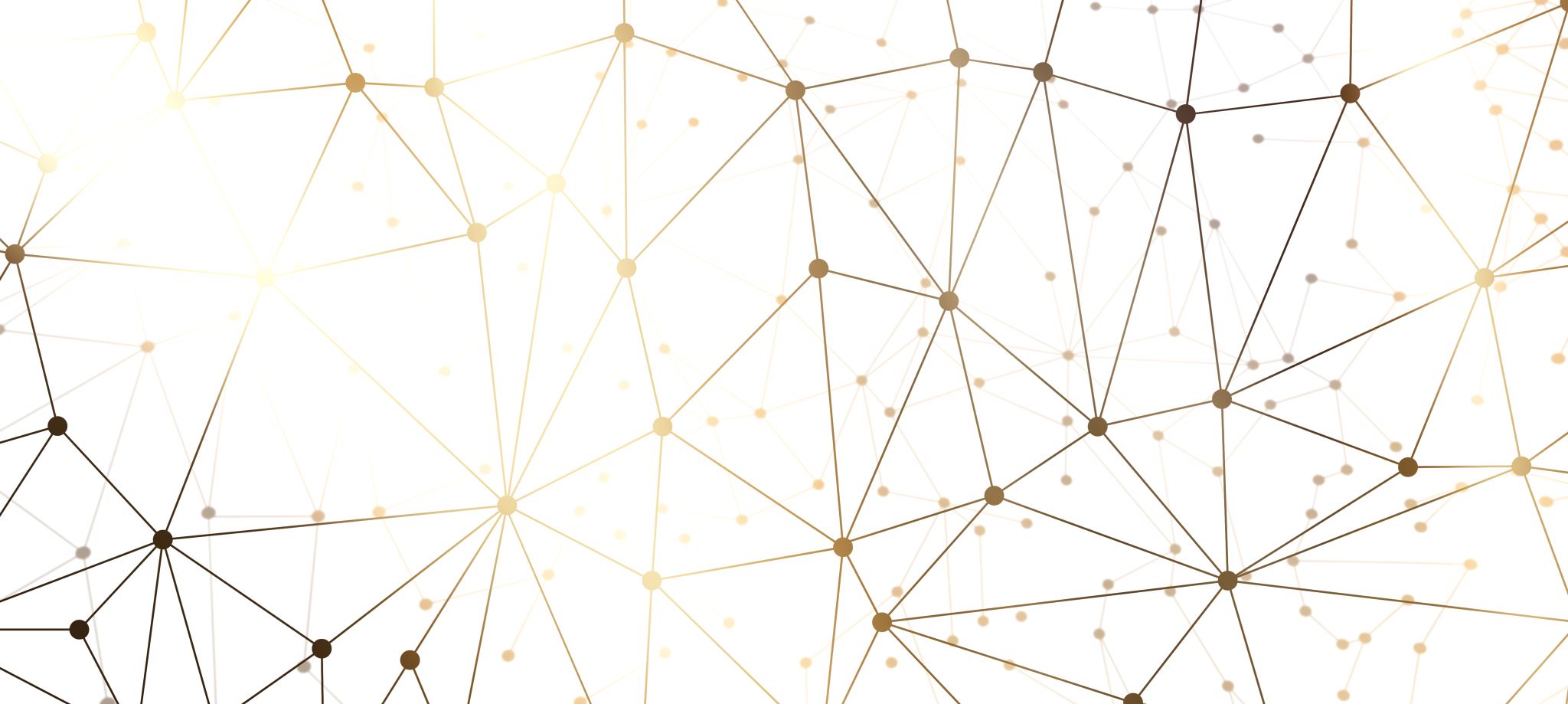 BEUTA
La forma e il collo permettono di agitarne il contenuto senza spanderlo e la rendono particolarmente adatta nei casi in cui si debba sottoporre un liquido ad ebollizione prolungata. Il becco può essere smerigliato per poterla chiudere con apposito tappo in vetro.
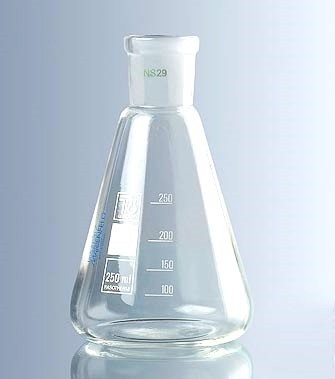 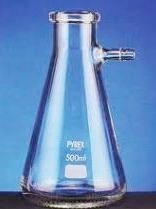 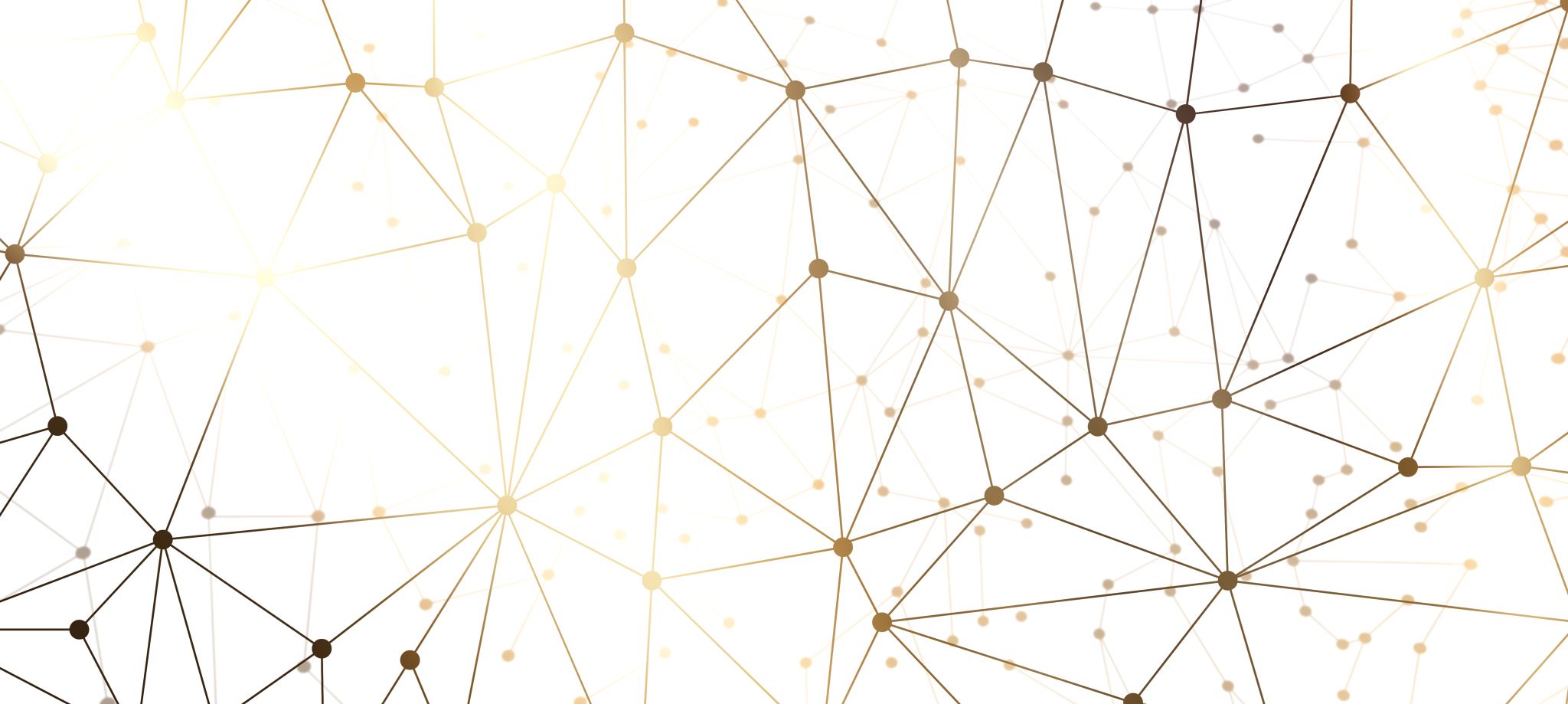 È un contenitore di forma cilindrica con un beccuccio, di varia capacità. Adatto a svariati usi: dalla preparazione delle soluzioni al riscaldamento. Per chiuderli si possono usare vetrini da orologio (vedi avanti) quando caldi, altrimenti Parafilm®.
Sono generalmente graduati ma non sono adatti per misurare quantità precise.
BECHER (BECKER O BICCHIERE DI VETRO)
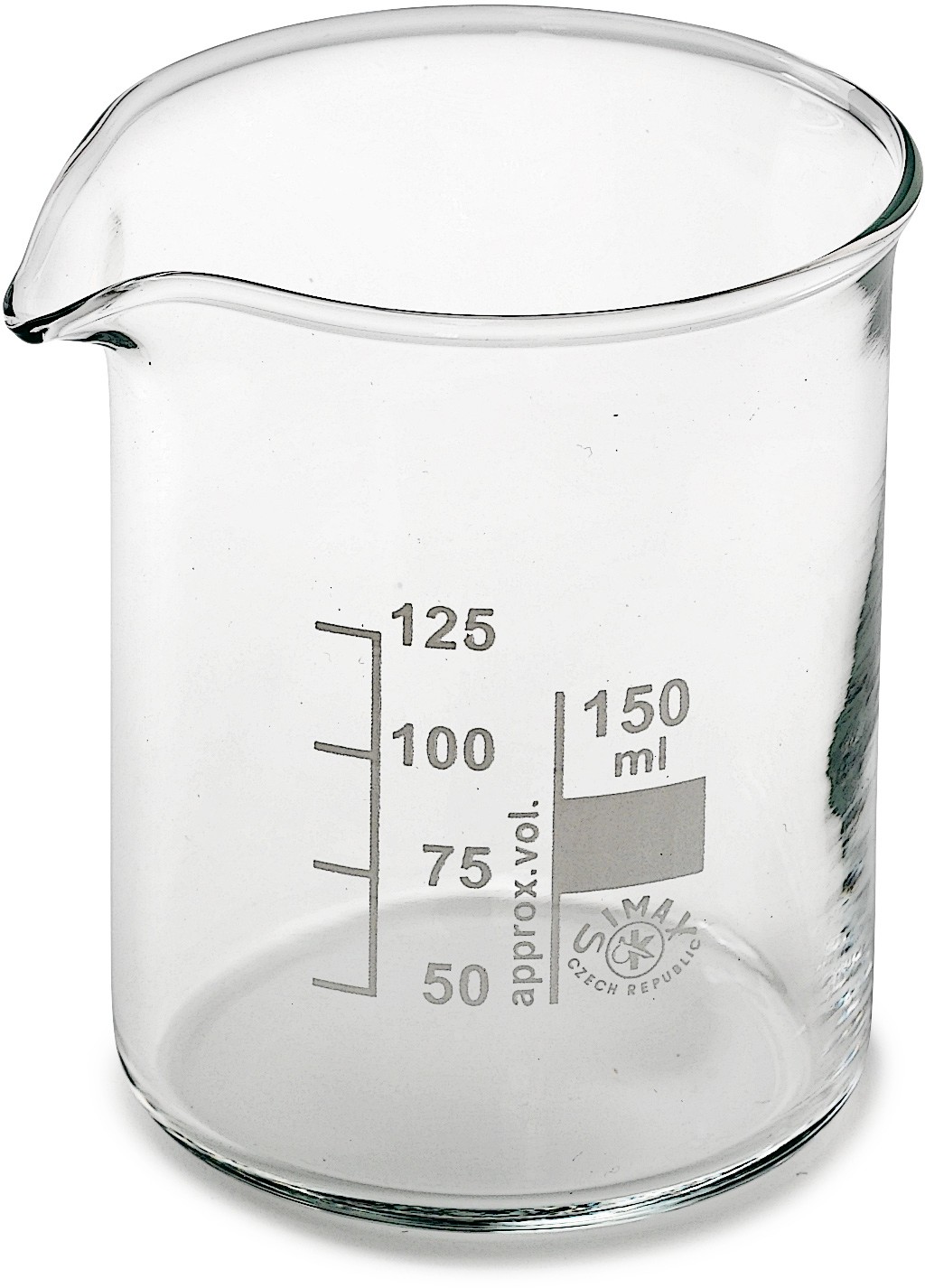 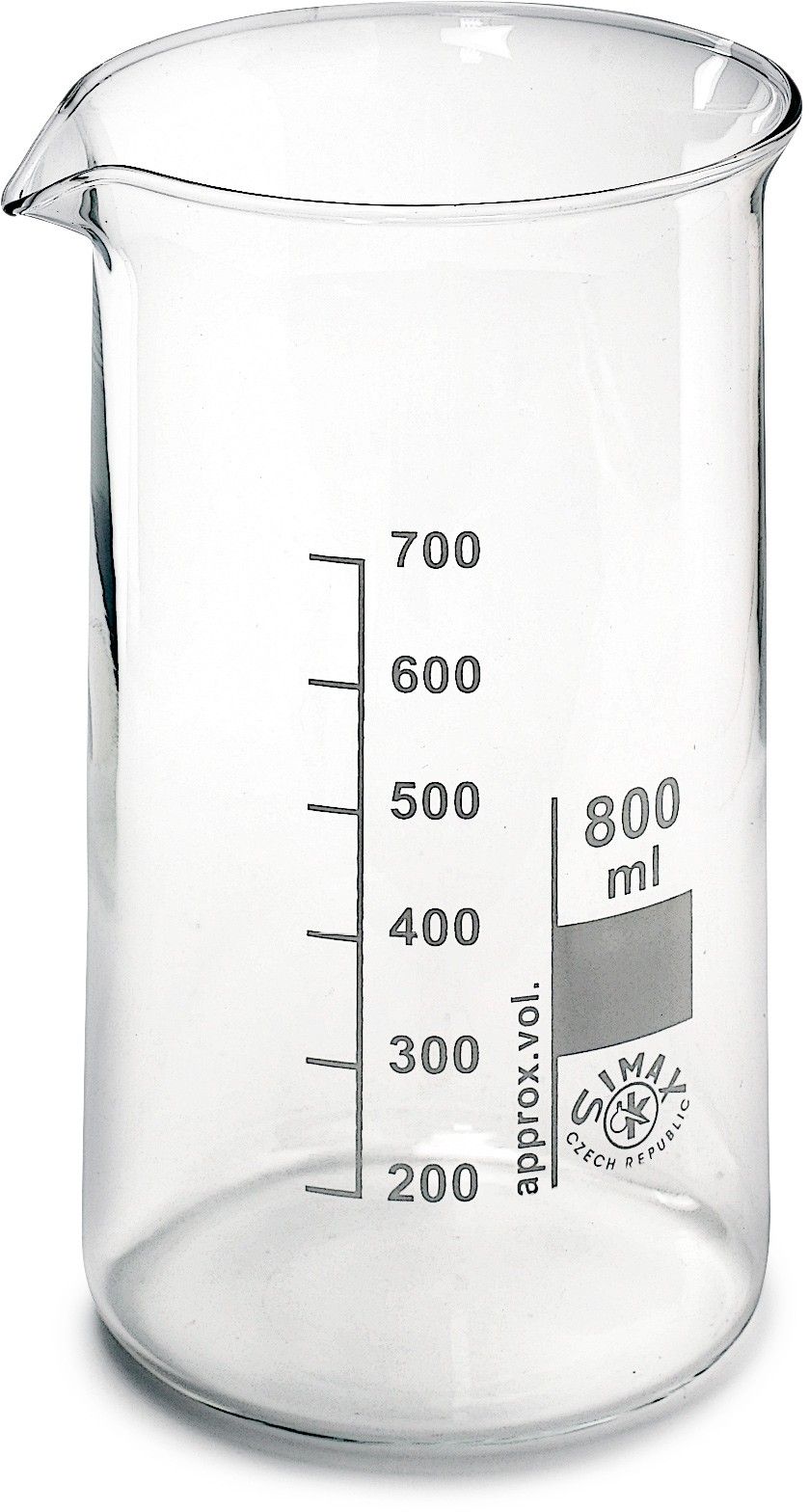 MATRACCIO
Il matraccio è un pallone a fondo piatto con collo lungo sul quale viene indicato il livello del liquido da raggiungere perché il volume corrisponda esattamente alla capacità indicata.
E’ un contenitore tarato con molta precisione e costituisce un vero e proprio strumento di misura: viene infatti usato per la preparazione di soluzioni a concentrazione nota (soluzioni titolate) e per diluire campioni ad un volume esatto. Possono essere chiusi con appositi tappi in vetro o in PTFE.
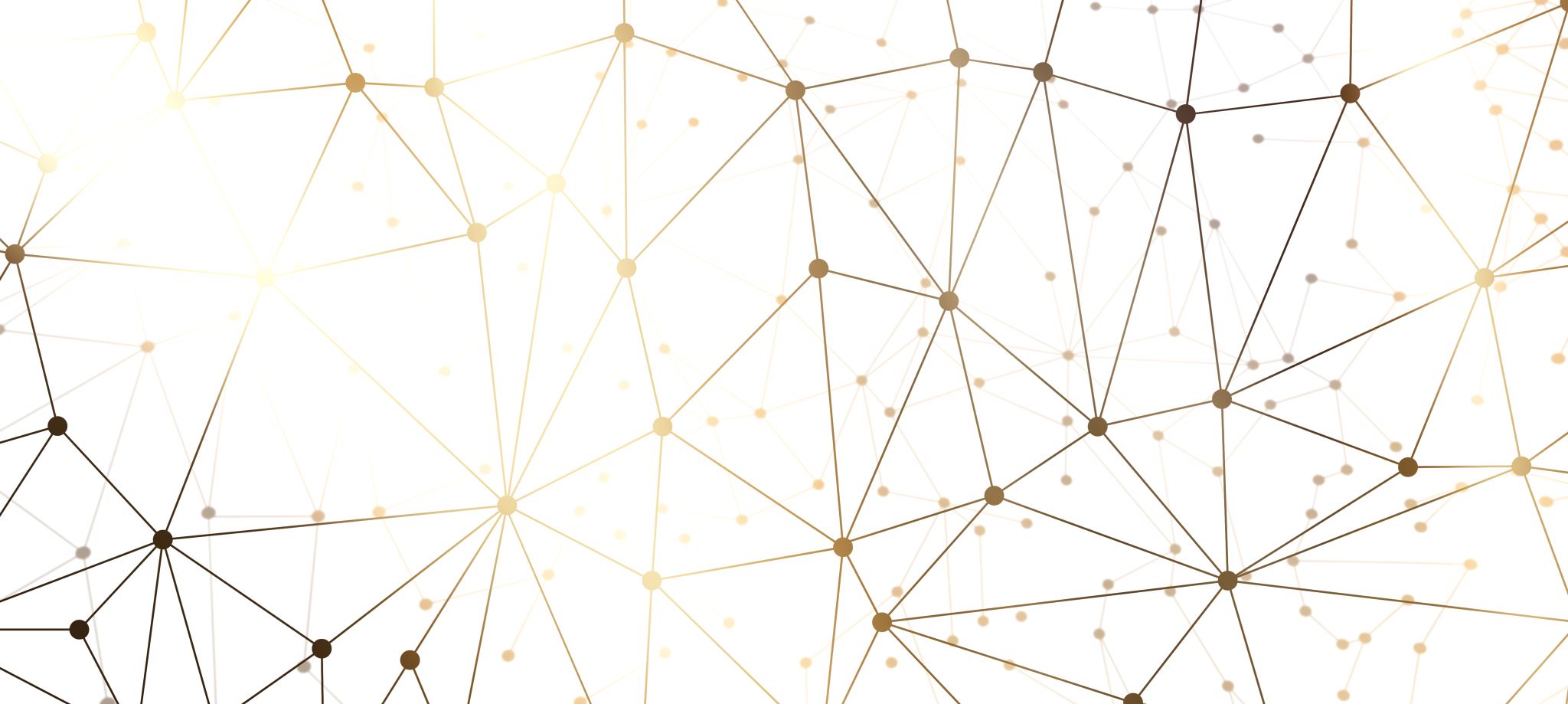 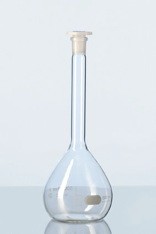 Capacità 10 ml, Tolleranza 0,025 ± ml,
Esempio:

Volume: 250 ml
Accuratezza ± ml 1,20.
Volume: 10 ml
Accuratezza ± ml 0,025
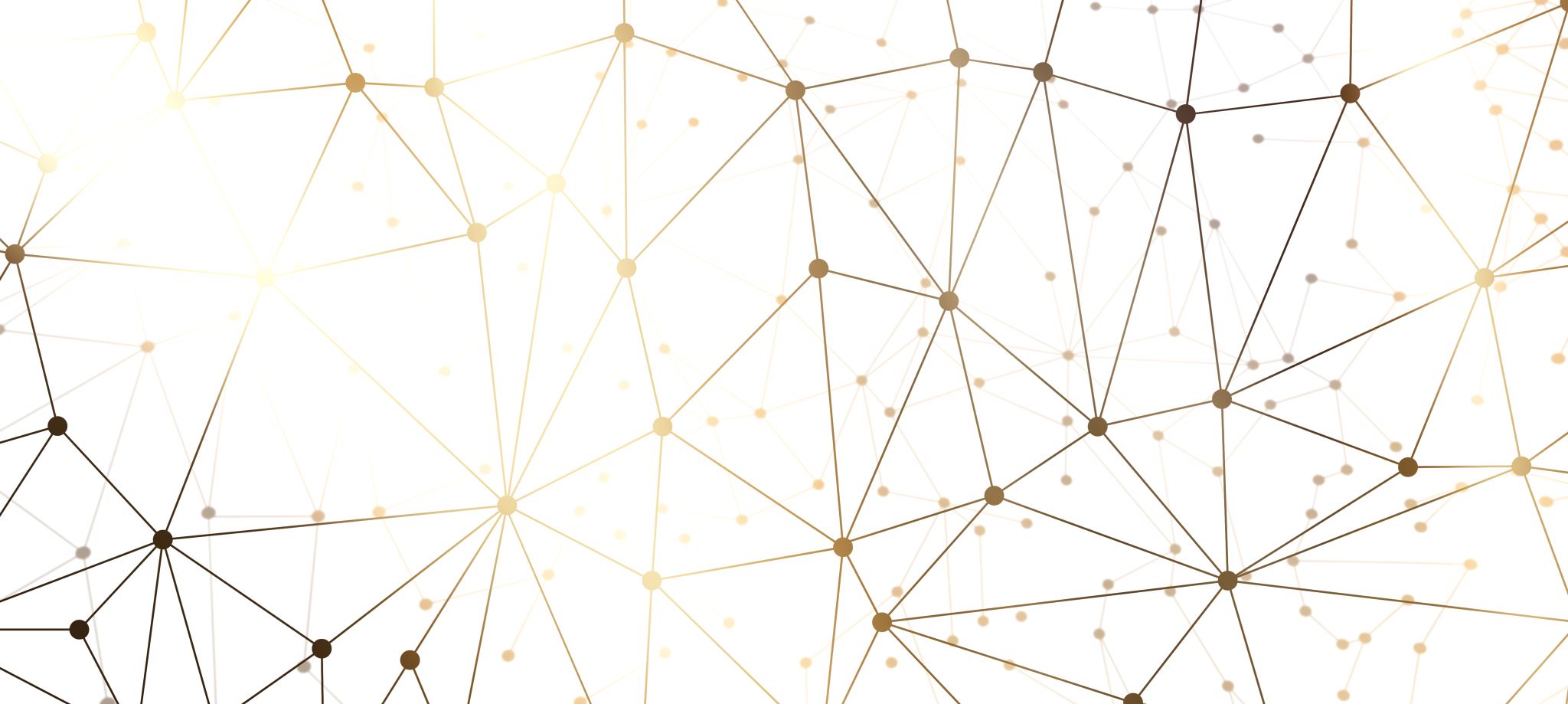 PALLONE
I palloni sono recipienti di forma sferica e collo cilindrico. Spesso si usano in apparecchiature complesse (es. distillatori) grazie alla forma che meglio sopporta la pressione. Il collo è dotato di un inserto smerigliato a conicità definita ed unificata, tale da potersi raccordare con altra vetreria dotata di conicità corrispondente. 

In figura un pallone inserito in un riscaldatore-agitatore.
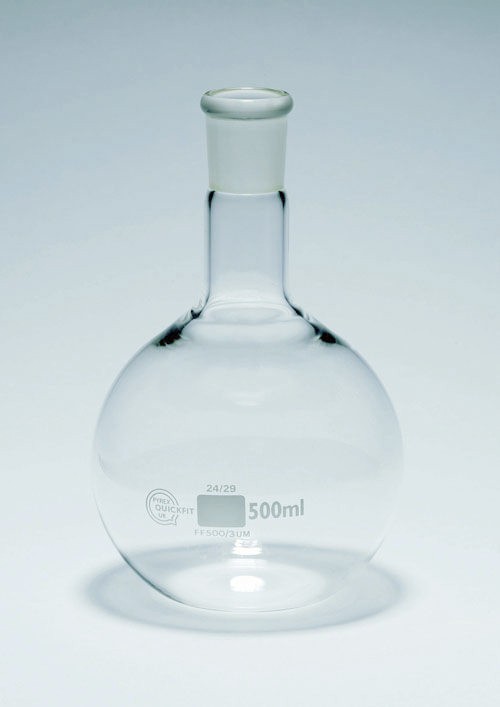 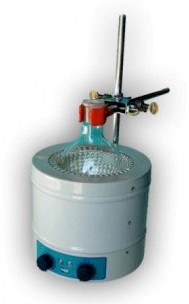 MANTELLO RISCALDATO
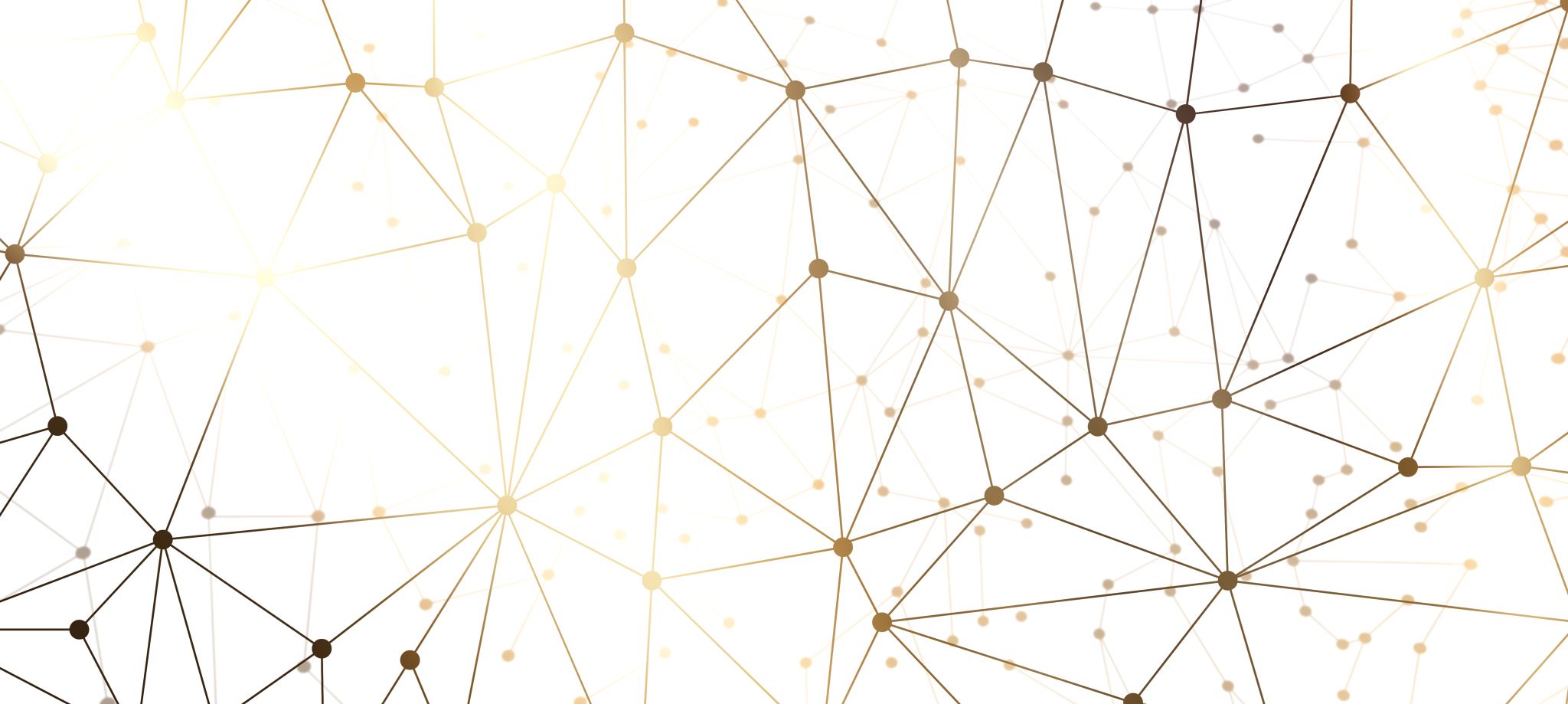 IMBUTI
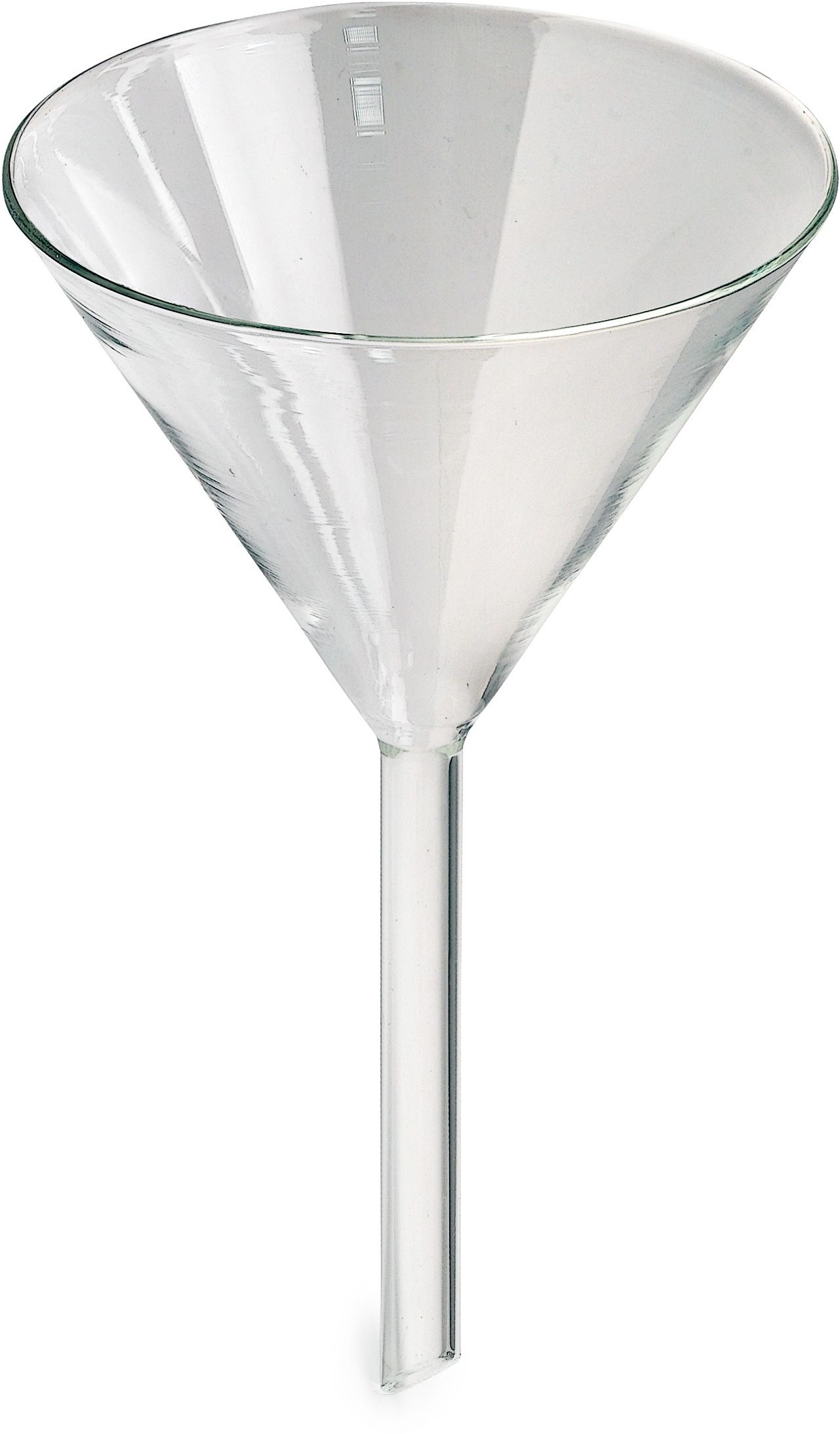 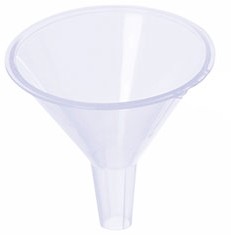 IMBUTO PER POLVERI
IMBUTO PER LIQUIDI
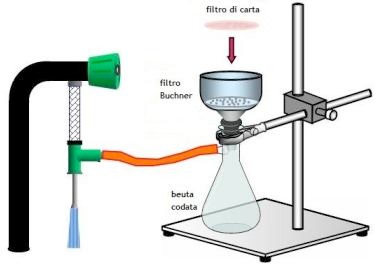 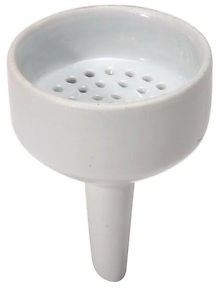 IMBUTO PER FILTRAZIONE
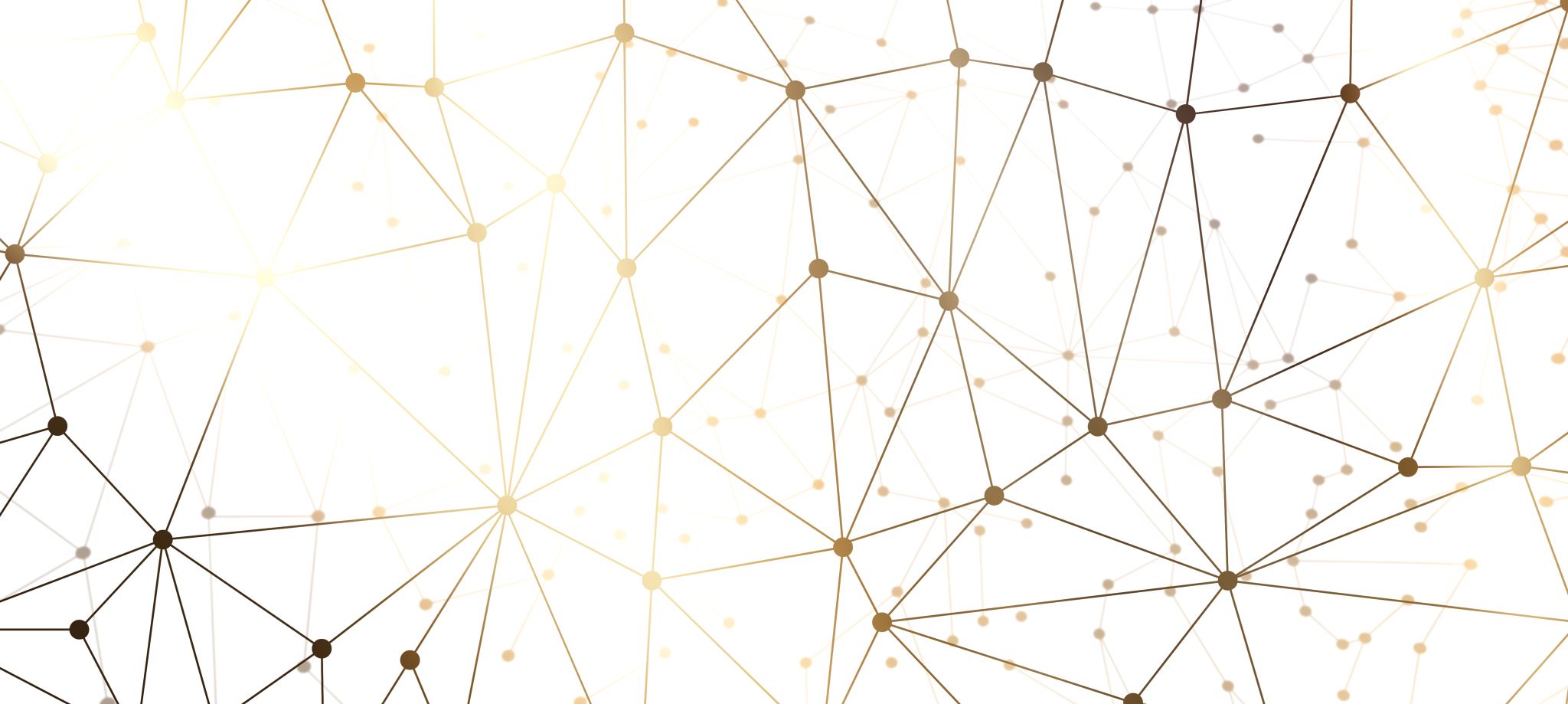 PIPETTE
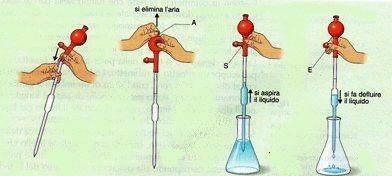 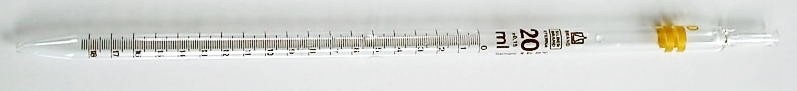 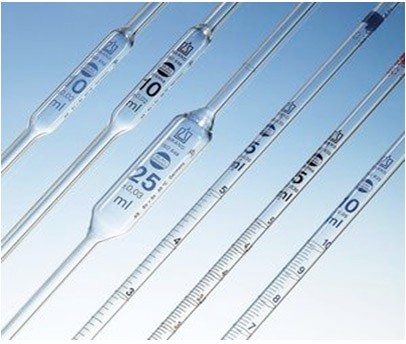 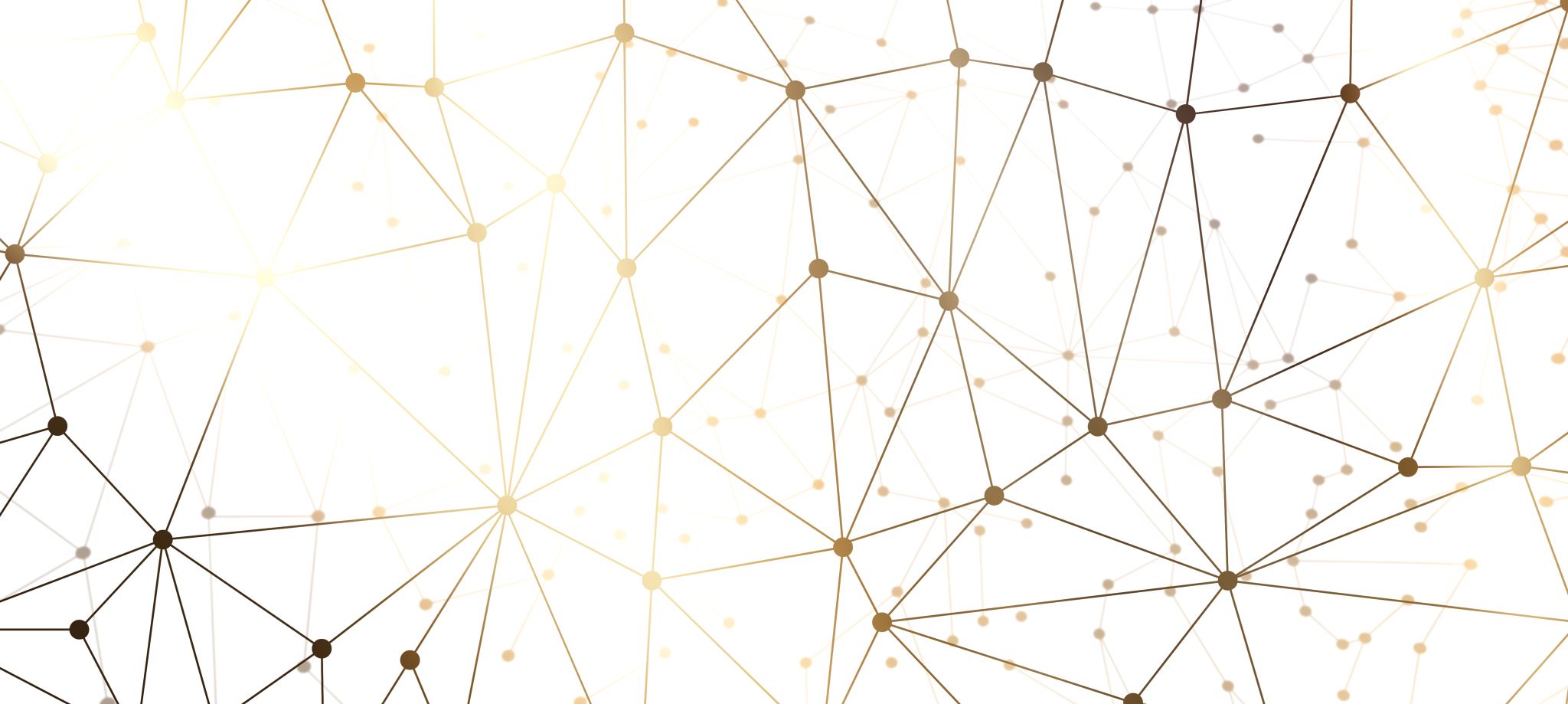 BURETTA
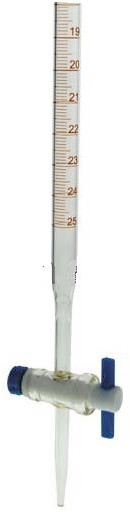 Viene usata per trasferire in modo accurato (errore ±0.1%) una quantità variabile di soluzione. Dotata di un rubinetto in vetro o teflon, viene posta sul bancone da lavoro utilizzando l’apposito stativo e pinza ragno.
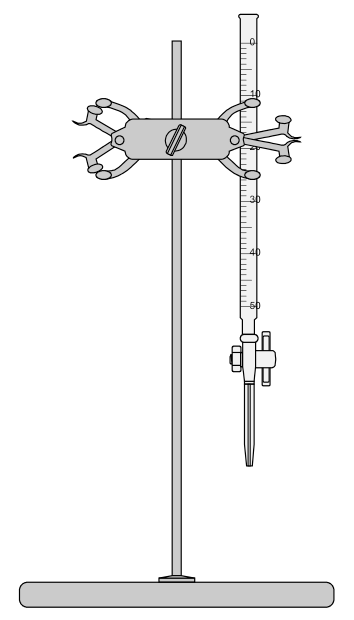 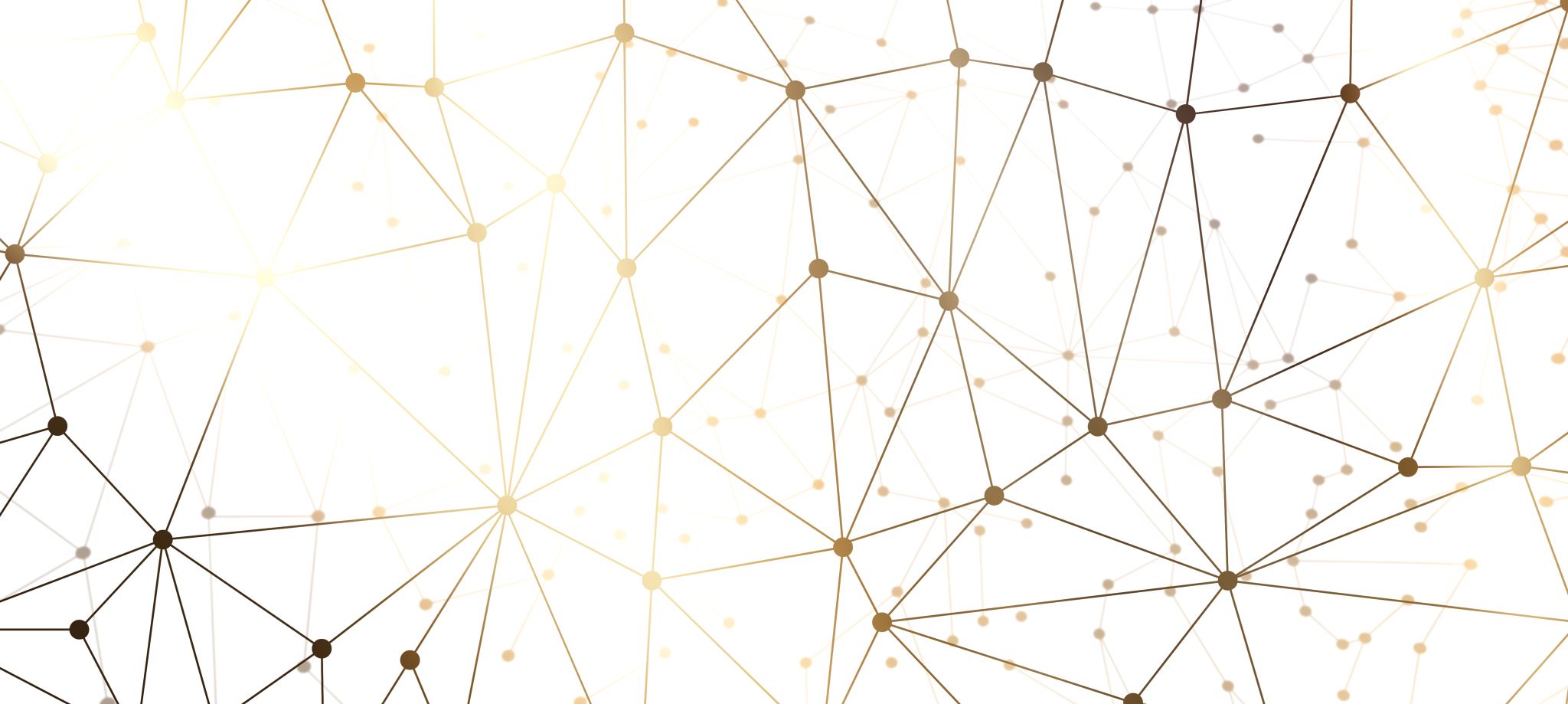 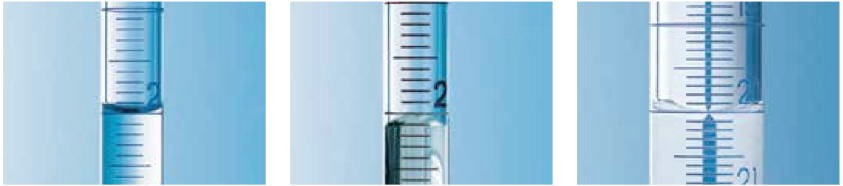 A
B
C
La striscia Schellbach (C) è una sottile striscia blu al centro di una striscia bianca e viene stampata sul retro delle burette per una migliore leggibilità.
CILINDRO GRADUATO
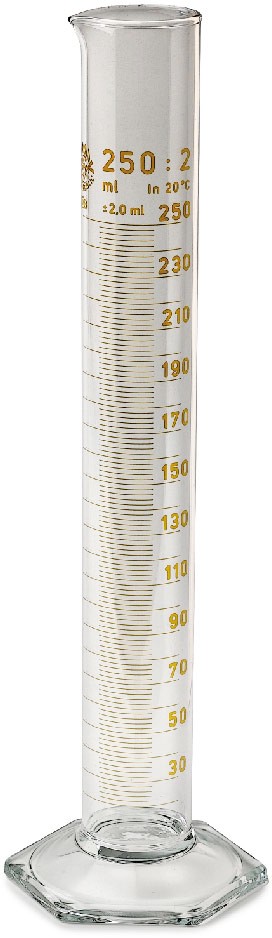 Se il menisco è curvato verso il basso (A), si deve leggere il volume nel punto più basso dello specchio del liquido. In tal caso, il punto più basso del menisco deve essere tangente la linea di gradua-zione.
Se il menisco è curvato verso l’alto (B), si deve leggere il volume nel punto più alto dello specchio del liquido. In tal caso, il punto più alto del menisco deve essere tangente la linea di gradua-zione.
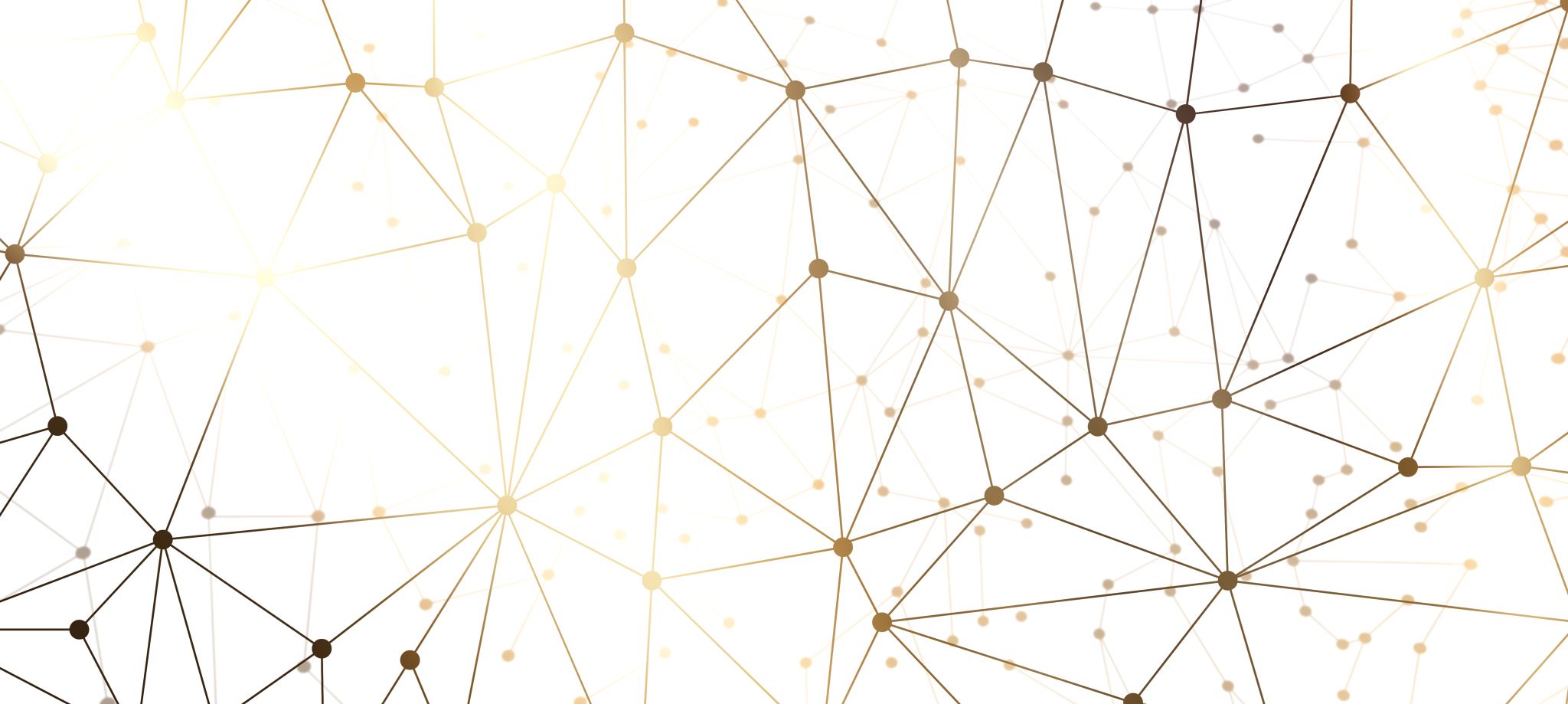 SPATOLE E PINZETTE
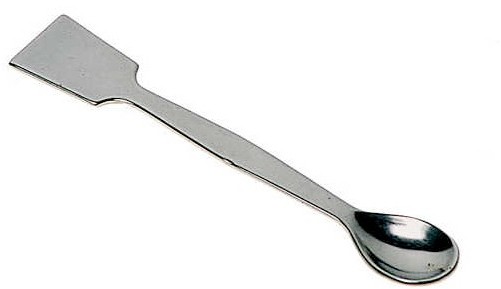 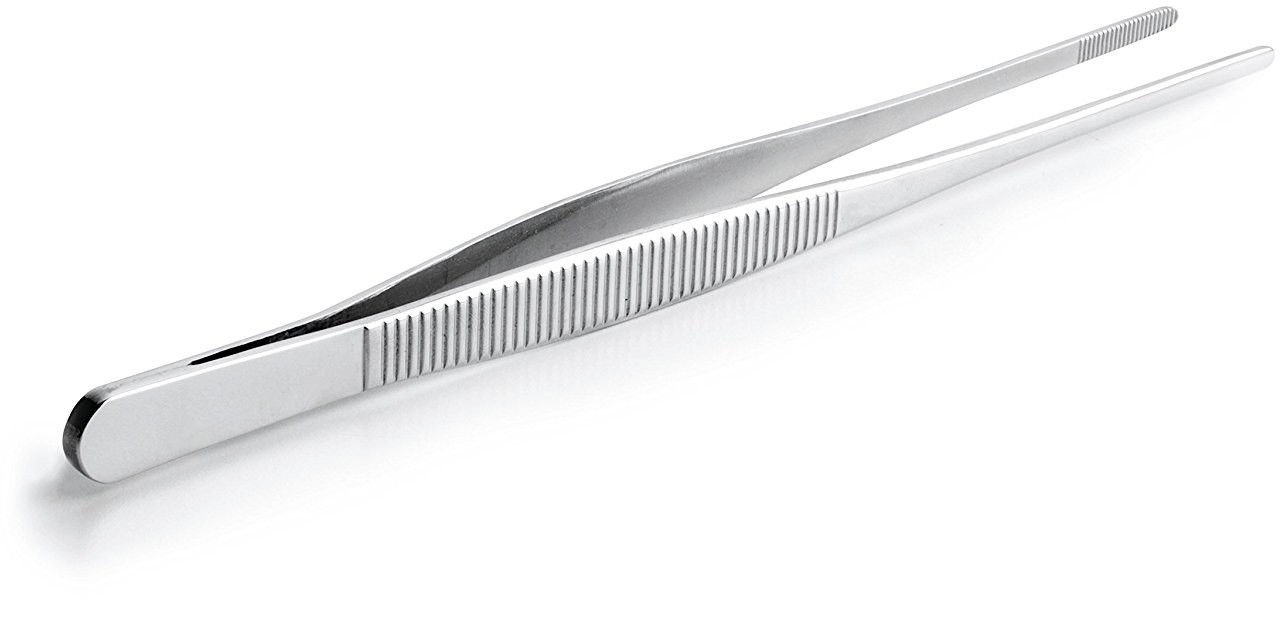 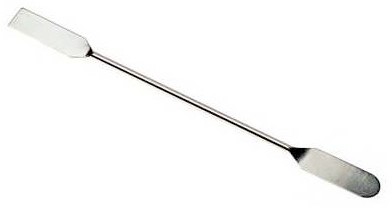 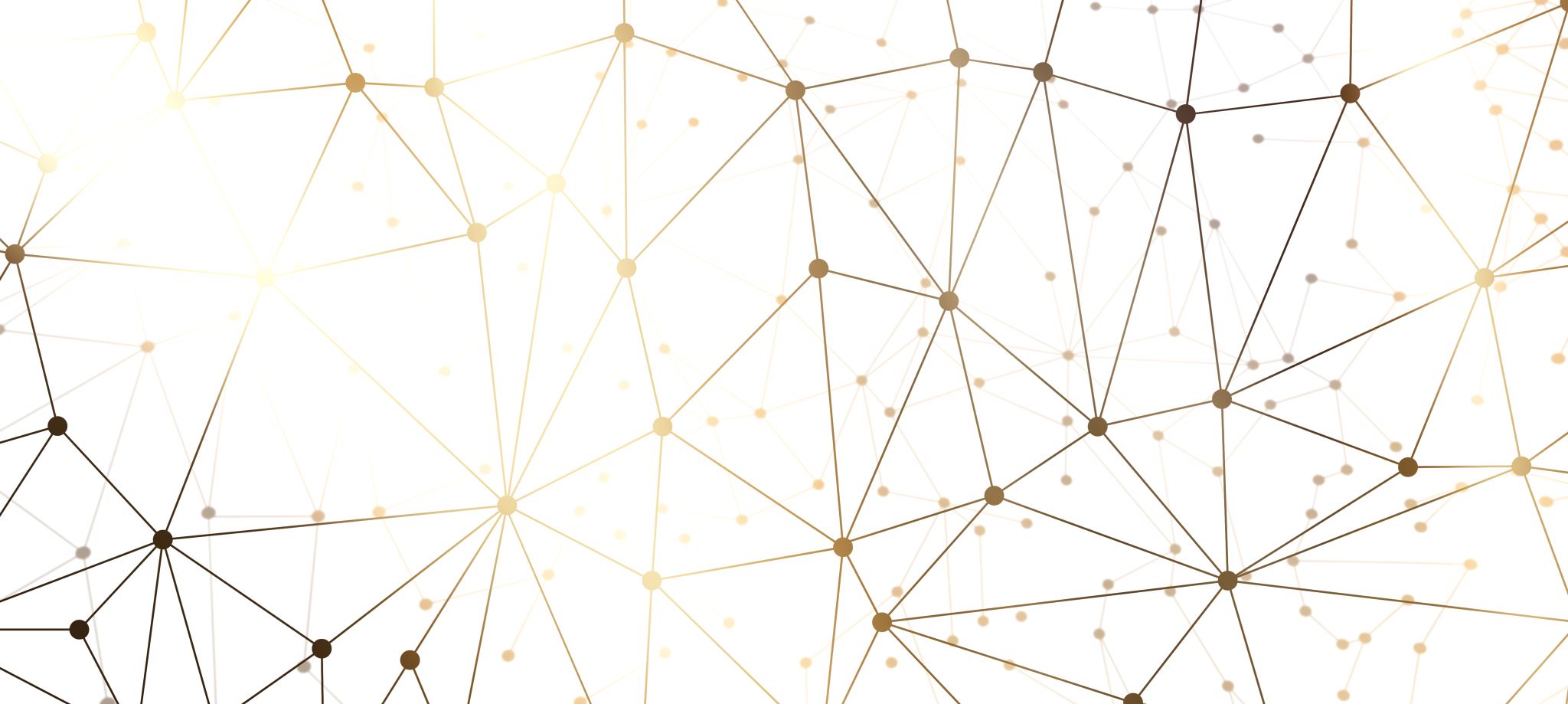 IMBUTO SEPARATORE
L' imbuto separatore è un contenitore in vetro di forma conica chiuso in alto tramite un tappo di vetro smerigliato e nel gambo, costituito da un tubo solitamente lungo e stretto, è munito di rubinetto.
Viene utilizzato, nelle normali attività di laboratorio, per separare liquidi non miscibili (es. acqua e olio). 

Il liquido a densità maggiore viene raccolto in un altro recipiente mentre quello a densità minore rimane nell’imbuto separatore.
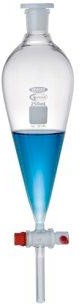 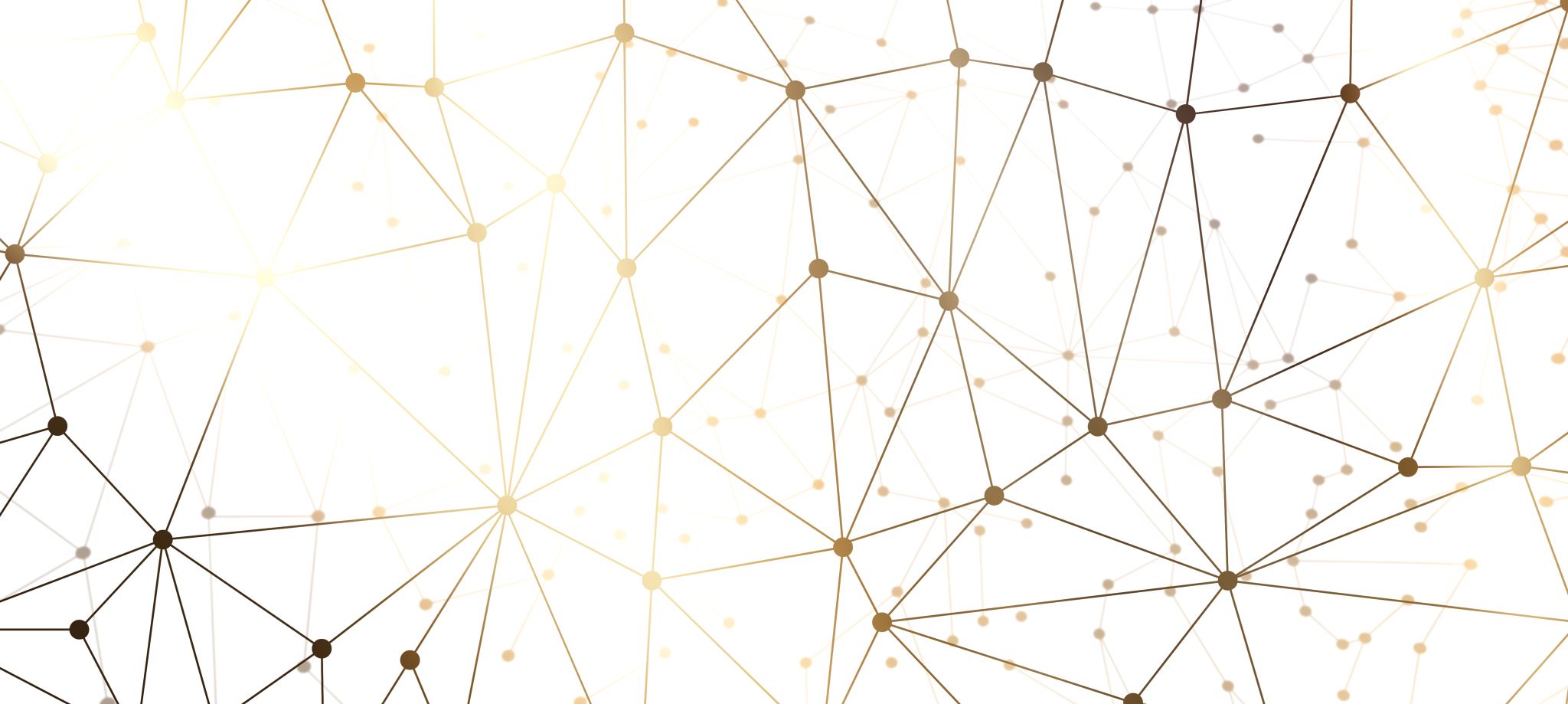 ESSICCATORE
E’ un recipiente di vetro a parete robusta usato per essiccare sostanze solide o conservarle al riparo dall’umidità. Il coperchio può essere munito di una tubulatura con rubinetto che permette di fare il vuoto nel recipiente.
Sul fondo dell'essiccatore, sotto una piastra forata di porcellana, si pone una sostanza igroscopica (per es. CaCl2 o Na2SO4).
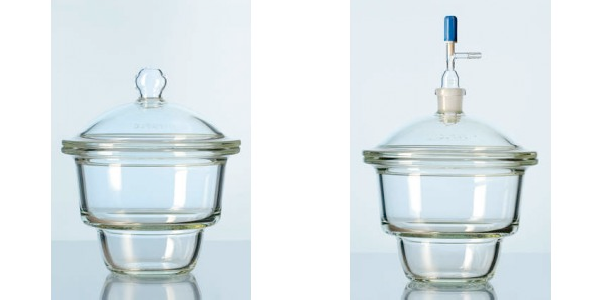 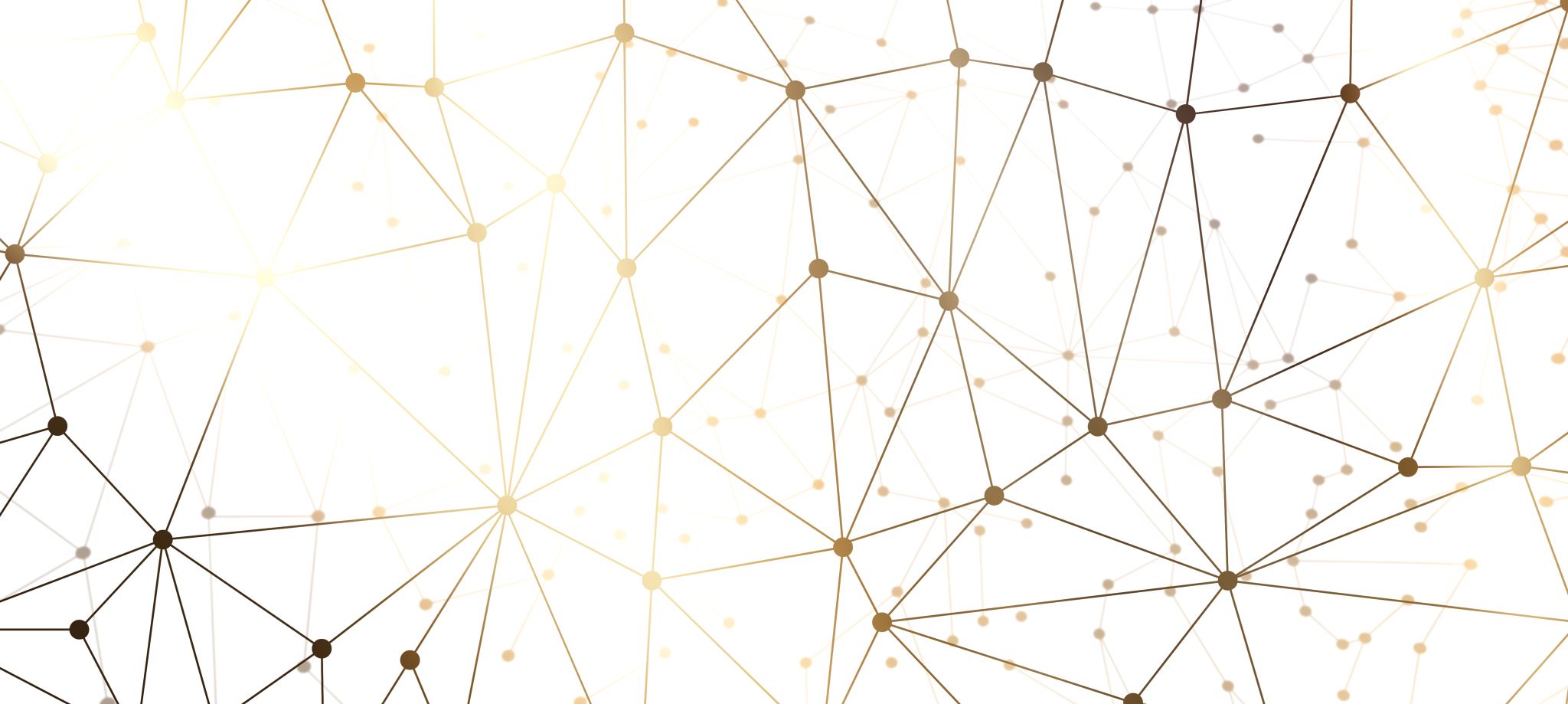 MISCELLANEA
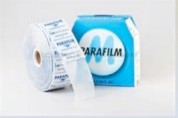 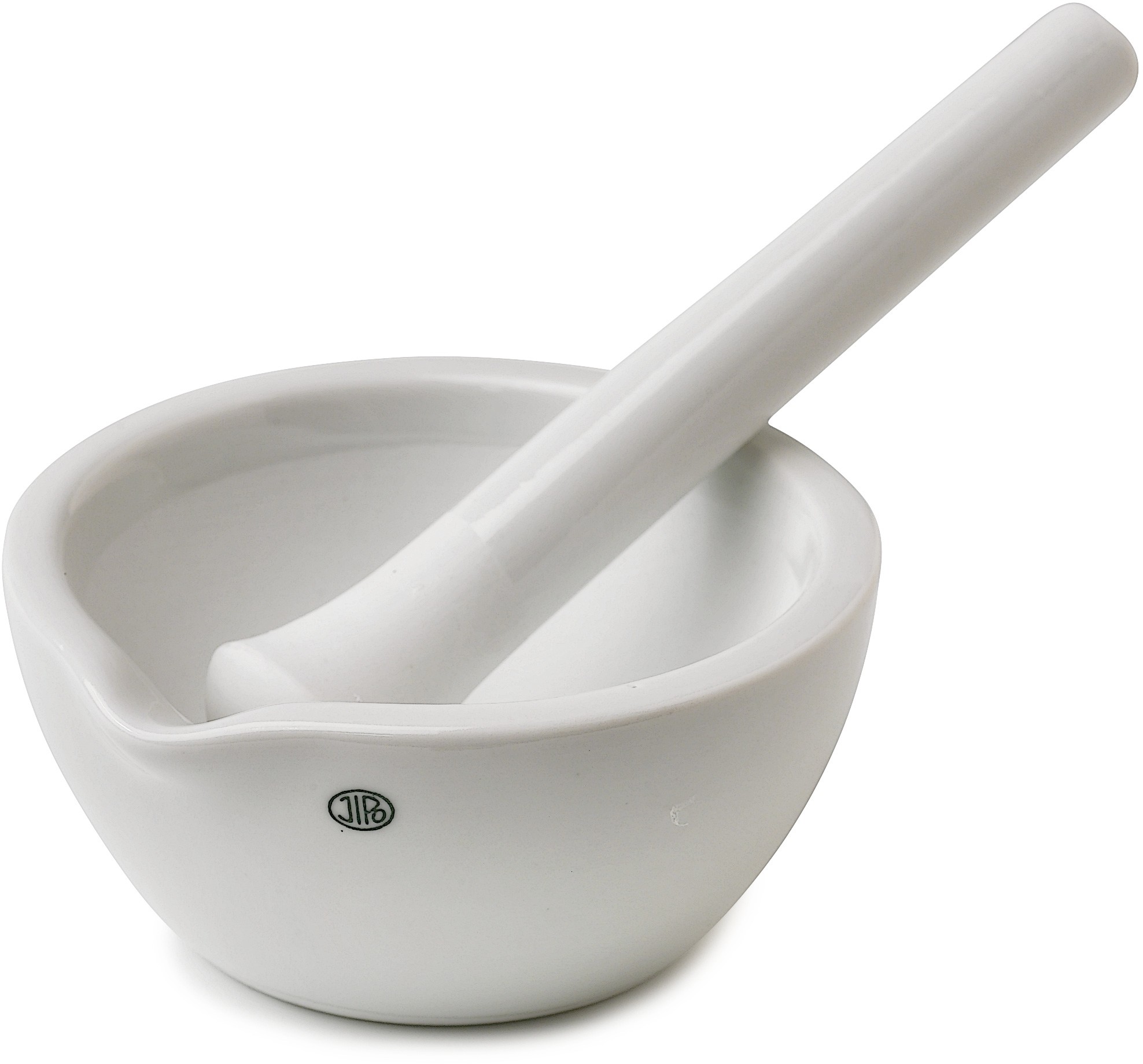 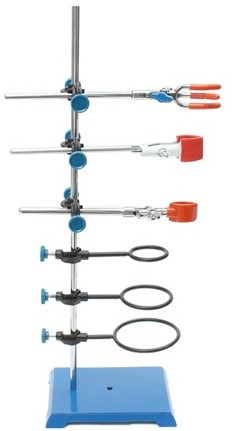 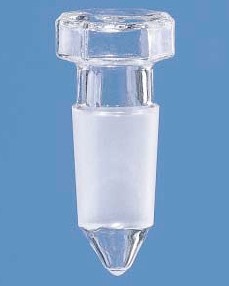 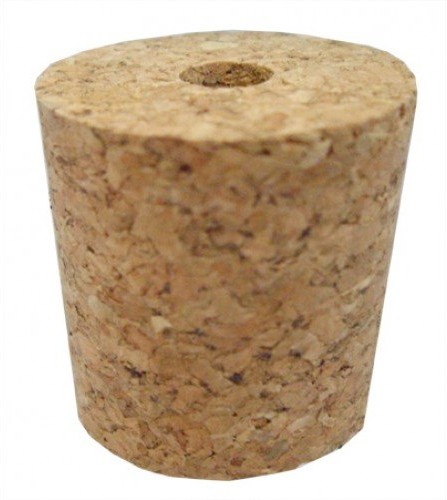 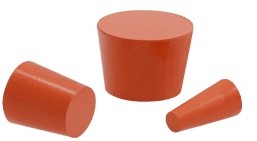 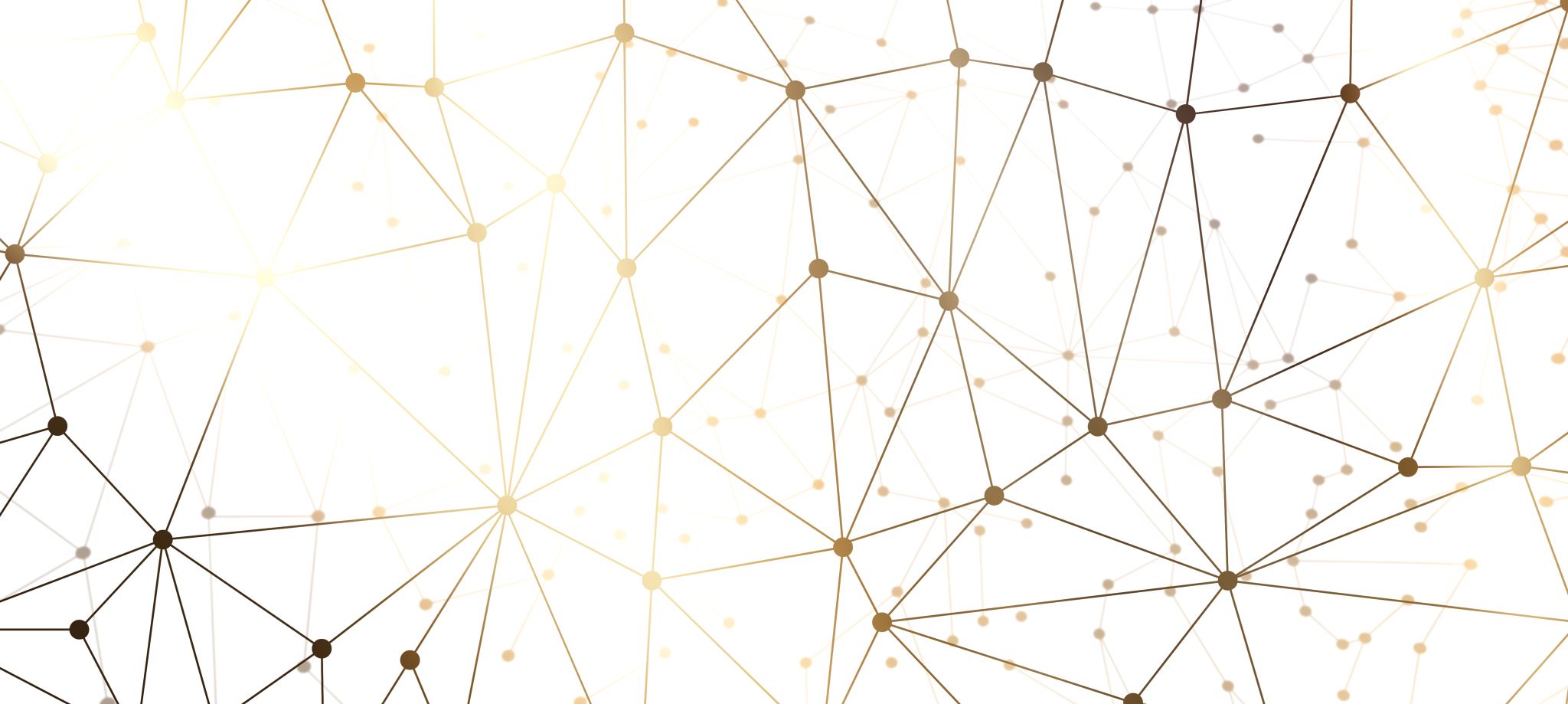 PULIZIA VETRERIA
scovolini per pulizia vetreria
La pulizia della vetreria è fondamentale per la corretta riuscita delle esperienze.
E’ necessario quindi sempre pulire la vetreria alla fine dell’esperienza per cui viene utilizzata. Eliminare la vetreria che presenti anche minimi danneggiamenti o rotture.
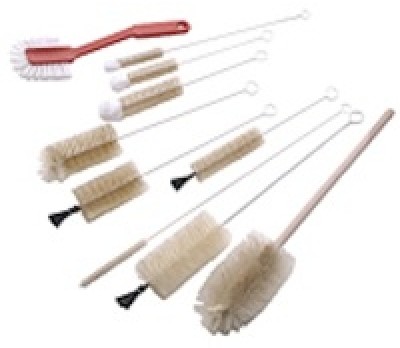 .
Se i residui sono solubili in acqua è opportuno procedere ad un primo lavaggio con detersivo, utilizzando eventualmente gli appositi scovolini, e poi al risciacquo con acqua corrente del rubinetto. In un secondo momento, a pezzo pulito, risciacquare con acqua distillata. 
La vetreria tarata deve essere lasciata asciugare a temperatura ambiente.
Qualora il lavaggio con acqua e detersivo non siano sufficienti, si possono utilizzare opportuni reagenti chimici. Per esempio si può utilizzare la miscela cromica (una soluzione di dicromato di potassio in acido solforico concentrato), l’acido nitrico concentrato o l’acqua regia (miscela di 3 parti di acido cloridrico concentrato con una parte di acido nitrico concentrato). 

Dopo aver effettuato il lavaggio sotto cappa, indossando gli opportuni DPI, si procede al risciacquo con acqua
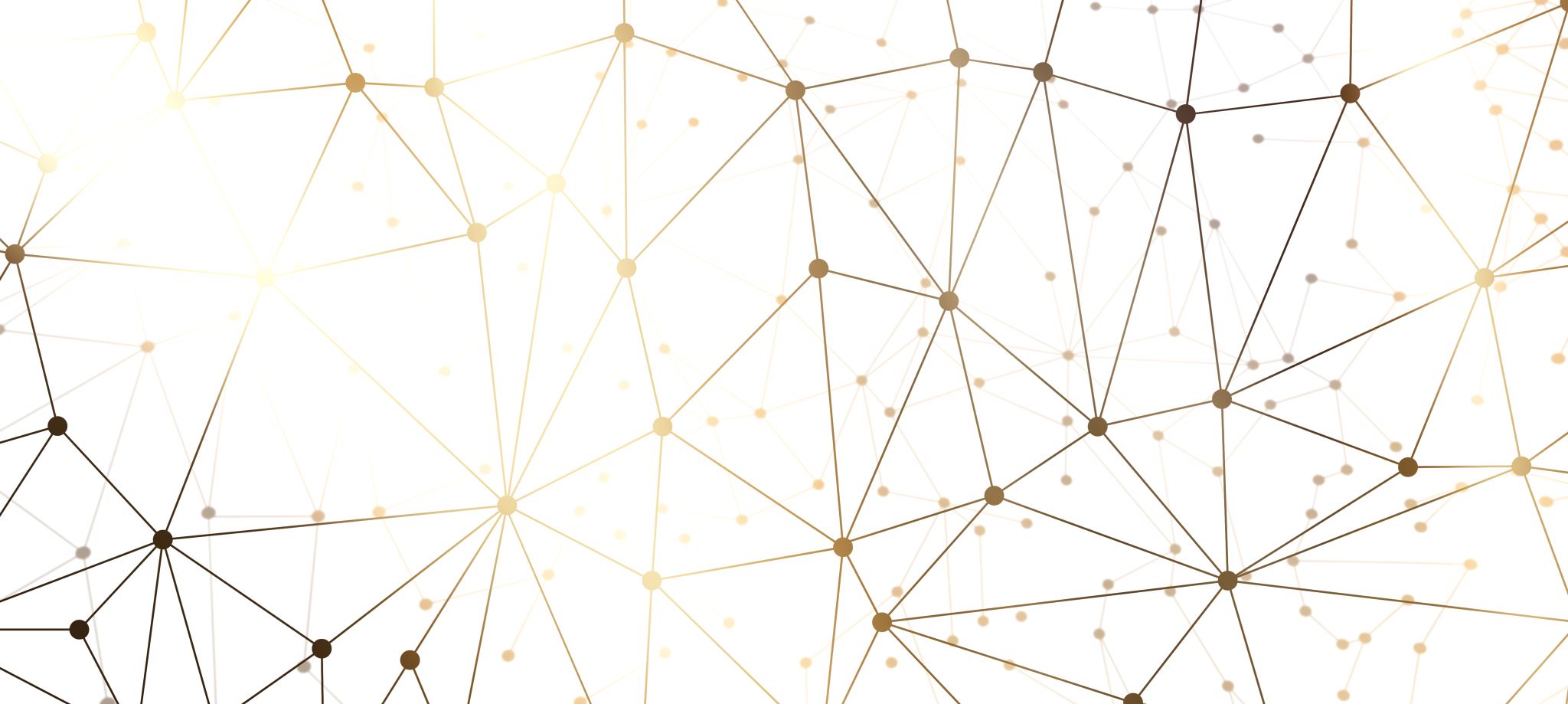 LA PESATA
Prima di iniziare qualsiasi pesata, è bene controllare che la bilancia sia perfettamente calibrata. Oltre a ciò, bisogna posizionarsi su un piano di lavoro rigido e privo di agenti esterni nei dintorni che possano aumentare la possibilità di errore riguardante la pesata.
Il tavolo su cui verrà eseguita l’operazione di pesata non deve vibrare né flettersi all’appoggio risultando stabile. Una volta che si è certi di tutto ciò, controllare la temperatura della stanza: non pesare in prossimità di fonti di calore e/o finestre poiché il valore della pesata potrebbe essere compromesso.

Procedere all’accensione dell’apparecchio e alla messa in bolla, allineando la bilancia e osservando che la bolla d’aria sia collocata al centro della livella. L’oggetto della pesata deve sempre essere messo in posizione centrale al piatto in maniera tale da non ritrovarsi con un carico decentrato. 
Nel caso in cui si metta un contenitore di raccolta come il becker, una navicella o un pesafiltri, si deve poi procedere all’azzeramento schiacciando il tasto tara. Dopodiché si inserisce il l’oggetto della pesata. 

Sul display della bilancia appare numero relativo alla massa pesata.
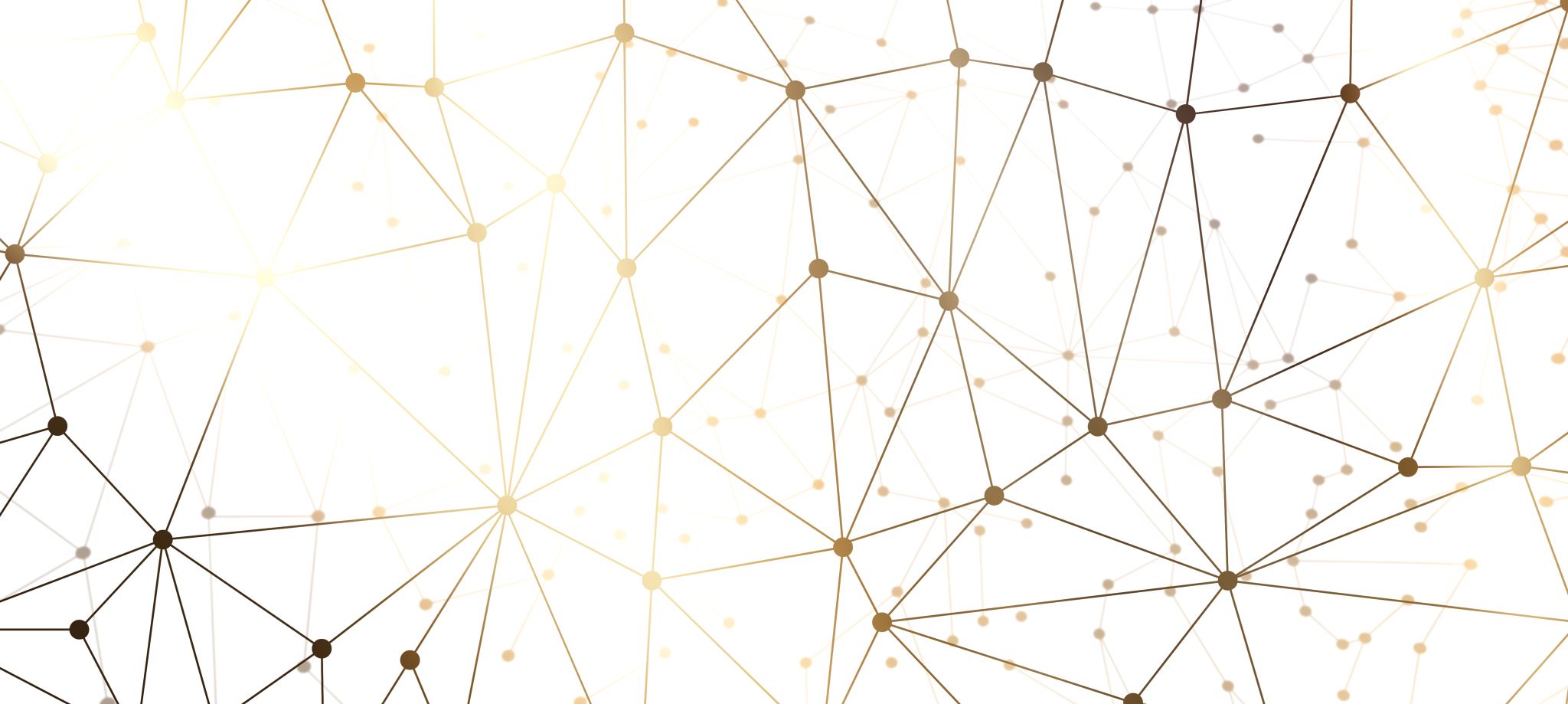 LA BILANCIA TECNICA
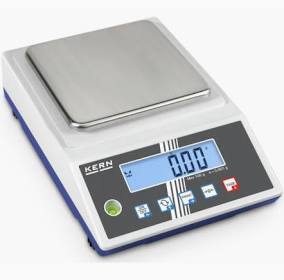 La bilancia tecnica viene utilizzata per pesare masse nell’ordine dei grammi, ad esempio nella preparazione di soluzioni tampone o soluzioni saline concentrate.

Per l’uso della bilancia tecnica valgono le indicazioni generali sulla pesata.
Nella bilancia tecnica la portata può arrivare fino a 2 kg. La sensibilità, invece, è pari a 0,1 – 0,01 g.
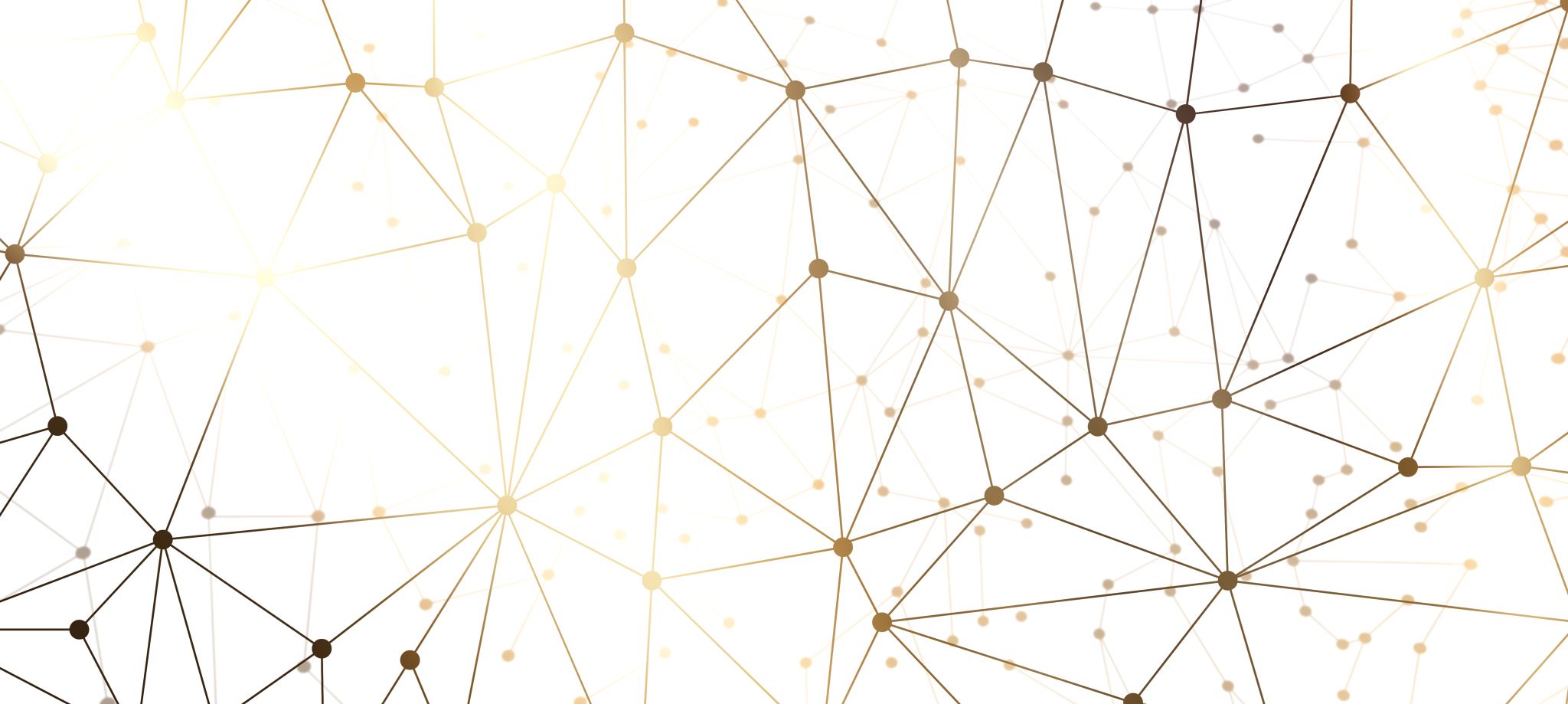 LA BILANCIA ANALITICA
La bilancia analitica è una particolare bilancia studiata appositamente per rilevare la più minima oscillazione di peso. Estremamente precisa, presenta una sensibilità da 0,1 mg a 0,01 mg ed ha la particolarità di rappresentare sul display dalle quattro alle cinque cifre decimali.
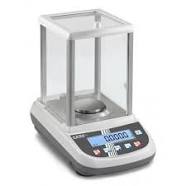 La bilancia analitica ha un funzionamento molto accurato e preciso. È dotata di un cilindro in metallo sul quale vi è appoggiato un piattello metallico. Una bobina, immersa in un campo magnetico e in cui passa corrente avvolge il cilindro. Quando viene aggiunto il materiale da pesare sul piattello, questo si abbassa e nel frattempo un circuito elettronico elabora la pesata.
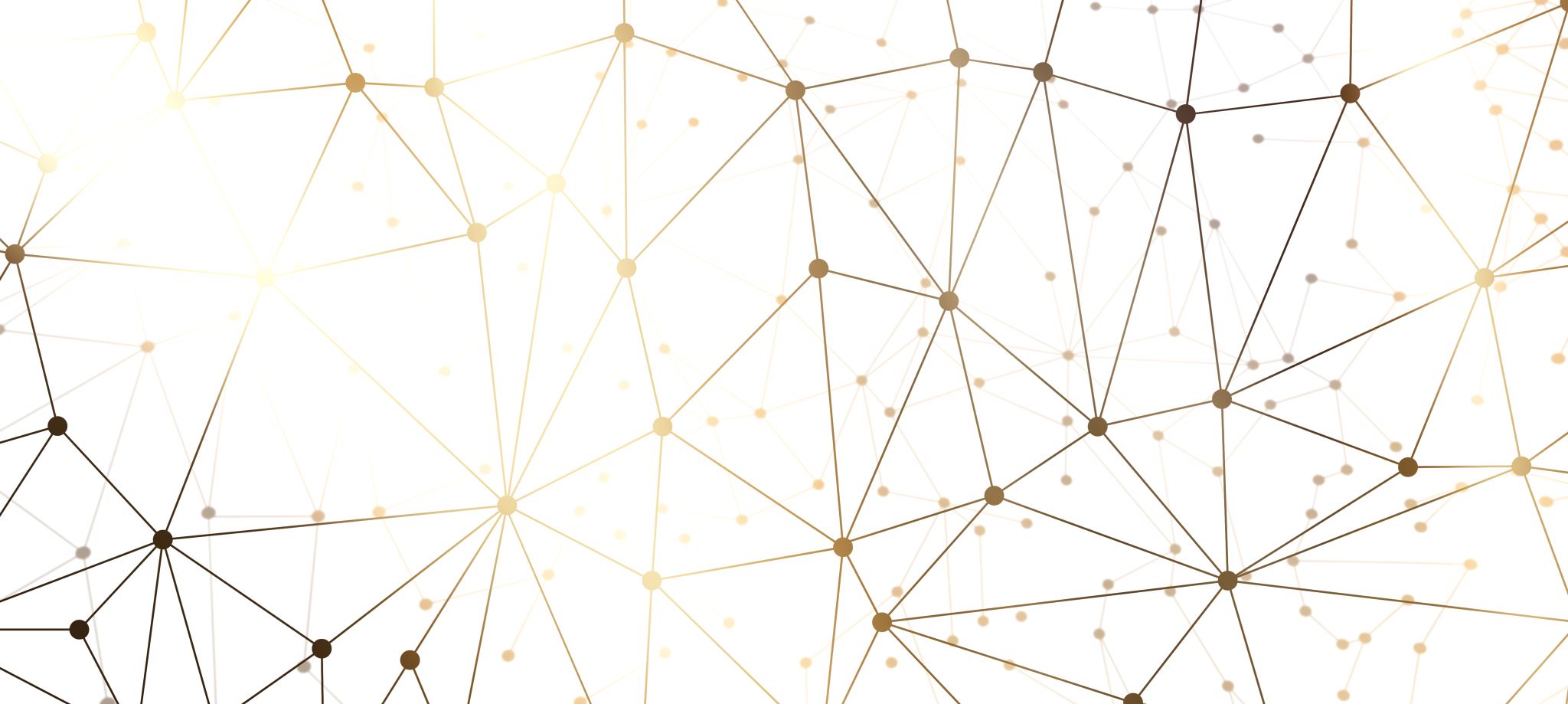 PREPARARE UNA SOLUZIONE A CONCENTRAZIONE NOTA
1- calcoli: conoscere la concentrazione e il volume della soluzione desiderata

2- pesata

3- Trasferimento della pesata

4- solubilizzazione

5- portare a volume
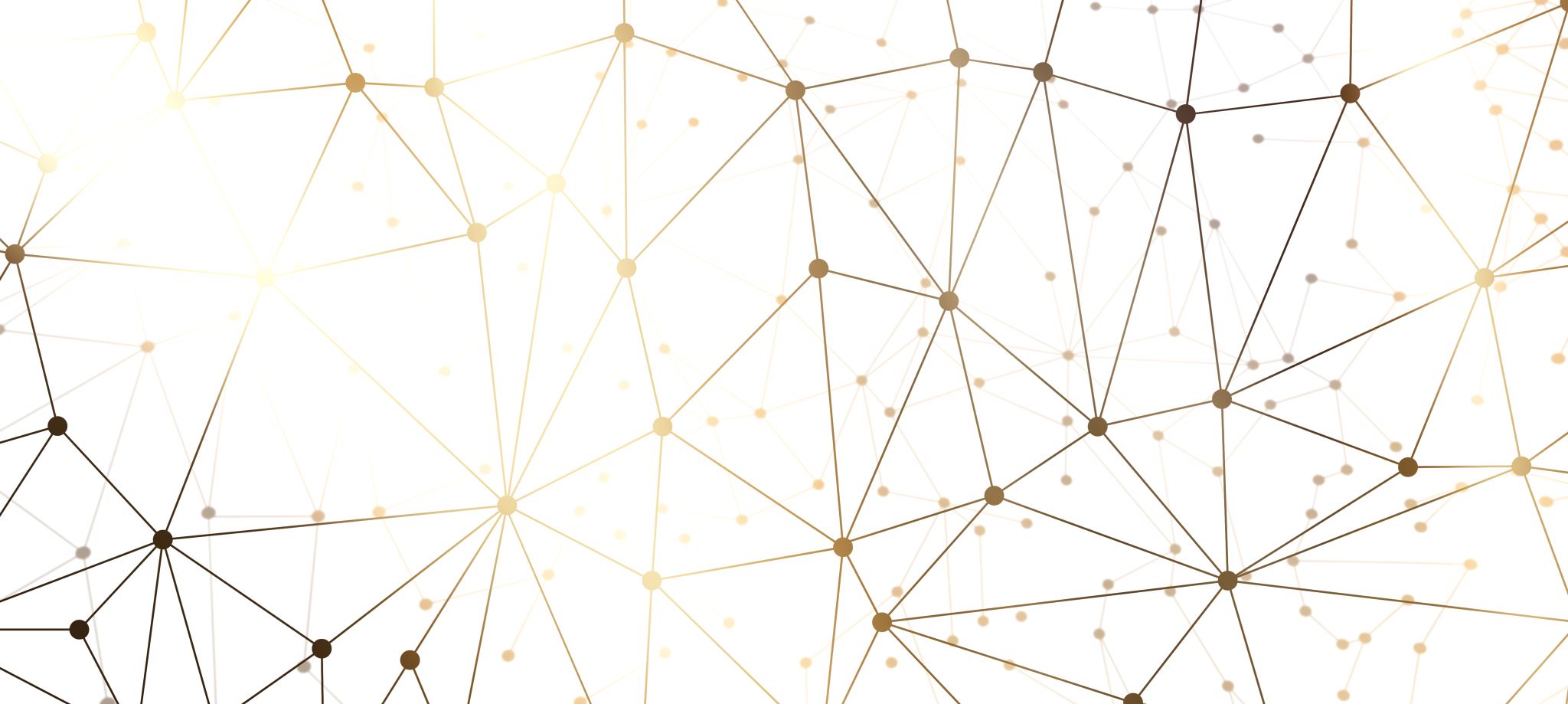 DILUIZIONI SERIALI
La diluizione seriale viene utilizzata per preparare standard a concentrazione nota partendo da una soluzione madre.

Nella diluizione seriale si indica un fattore di diluizione che viene mantenuto costante durante la preparazione di tutte le diluizioni

Il fattore di diluizione si indica secondo il rapporto 1:x, dove 1 indica una parte della soluzione più concentrate e x rappresenta il volume finale della soluzione diluita

Si procede quindi prendendo una parte della soluzione più concentrata e aggiungendo x-1 parti di solvente
ESEMPIO
Costruire 5 calibranti di volume 1 ml partendo da una soluzione madre a 500 ppm nell’intervallo di concentrazione 5-80 ppm, con diluizioni seriali 1:2 

Preparare la soluzione a 80 ppm partendo da quella a 500

Diluizioni 1:2 
Prelevare 1 ml della soluzione a 80 ml e aggiungerlo ad 1 provetta, aggiungere alla provetta 1 ml di solvente, agitare
Dalla soluzione appena preparata prelevare 1 ml e aggiungerlo ad 1 provetta, aggiungere alla provetta 1 ml di solvente, agitare
Procedere come al punto 2 fino al rggiungimento della concentrazione inferiore della serie (5 ppm)
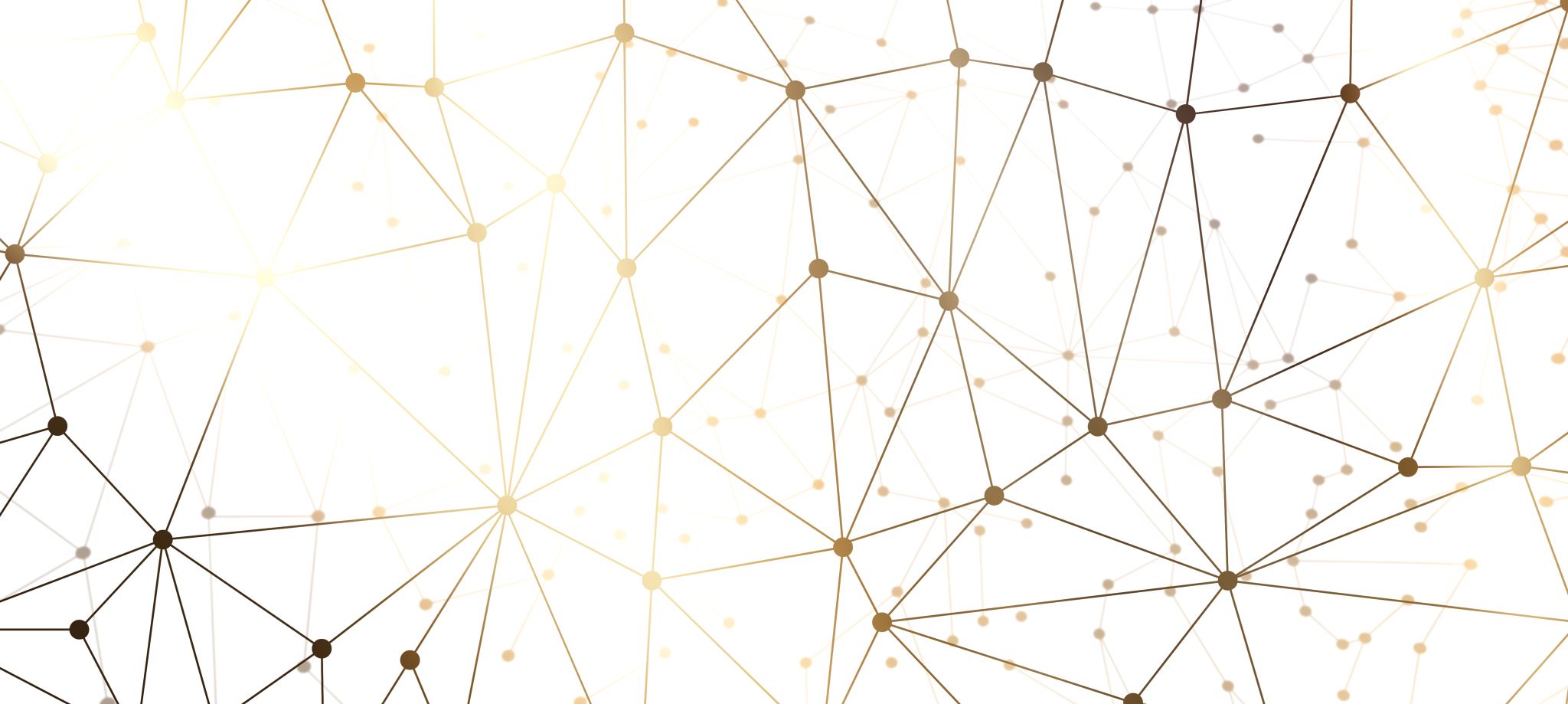 Determinazione spettrofotometrica dei polifenoli totali del vino. 

Esercitazione: 
Costruire una curva di calibrazione utilizzando delle soluzioni a concentrazione nota in acido gallico o in catechina idrata in solvente idroalcolico acqua etanolo 90:10.
 
Preparazione standard: 1) pesata, 2) solubilizzazione in solvente, 3) diluizioni seriali nell’intervallo 1-10 ppm
 
Leggendo l’assorbanza a 280 nm si ottengono i valori
 per costruire la curva di calibrazione
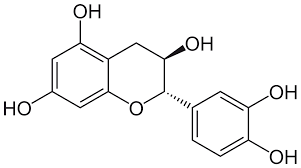 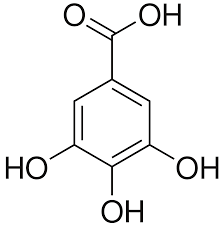